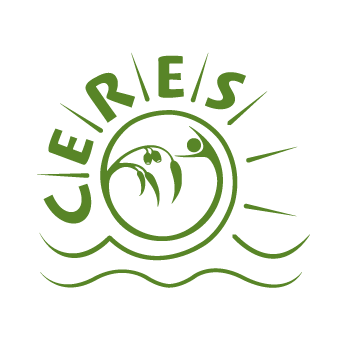 Life Stories 
in a Cultural Village 
Educational Exhibit
Brianna Courteau, Xandria Korn, 
Thomas Scaplen, Jessica Walsh
12/12/2017
Sponsored by the Centre for Education and Research in Environmental Strategies
http://www.morelandfoodgardensnetwork.org/p/community-gardens_21.html
1
[Speaker Notes: Xandria’s Slide
We are a group of students from Worcester Polytechnic Institute. I’m------------ . For the past 7 weeks we have been working in Australia with CERES to complete our project life stories in a cultural village educational exhibit and today we have a 25 minute presentation to share what we have accomplished.]
We acknowledge the Wurundjeri People of the Kulin Nation as the Traditional Custodians of this land.
https://pixabay.com/en/aboriginal-flag-australia-158372/
2
[Speaker Notes: Xandria]
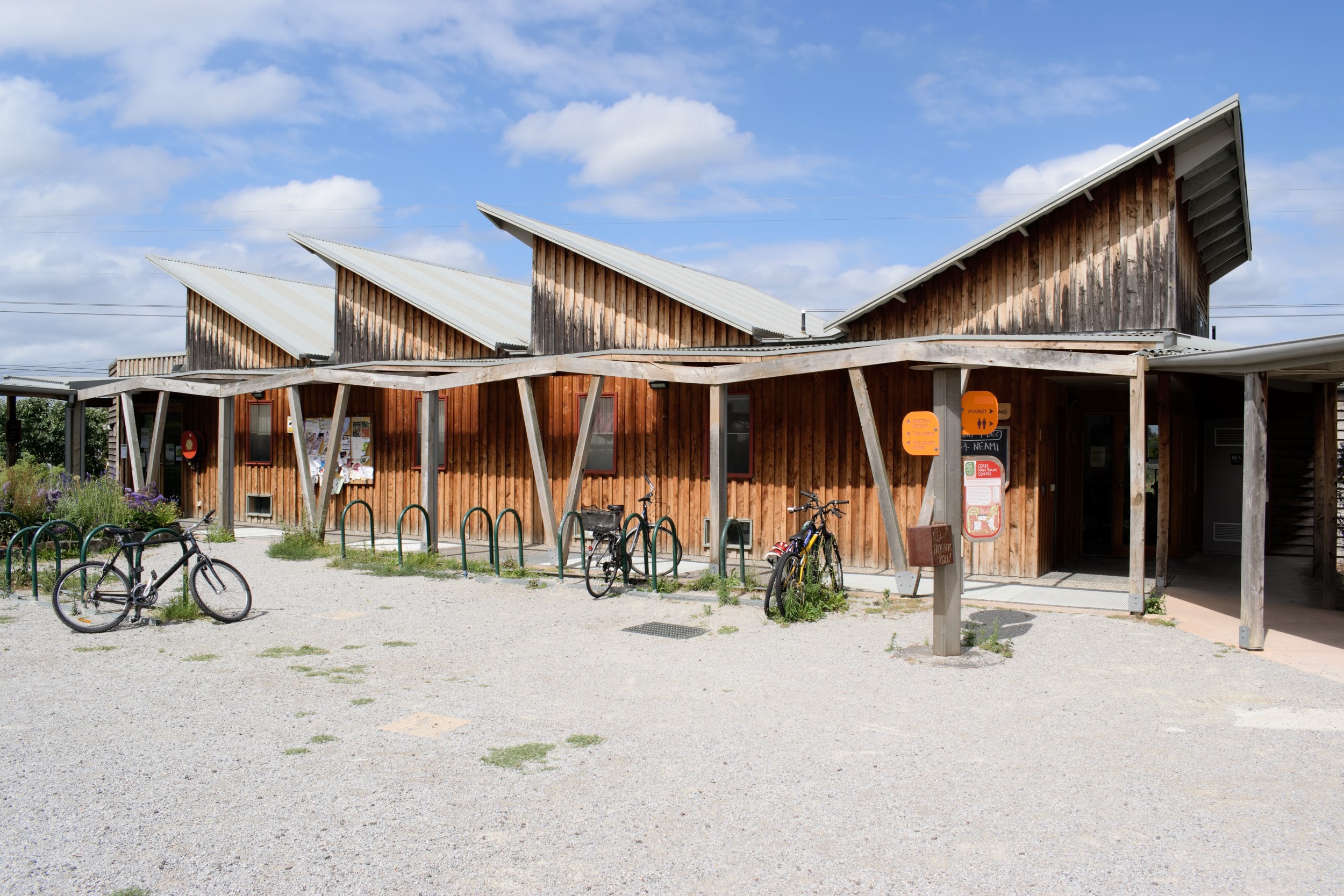 We will begin with a brief introduction to CERES...
3
[Speaker Notes: Xandria]
CERES unites communities by sharing economic, social, and environmental issues and solutions.
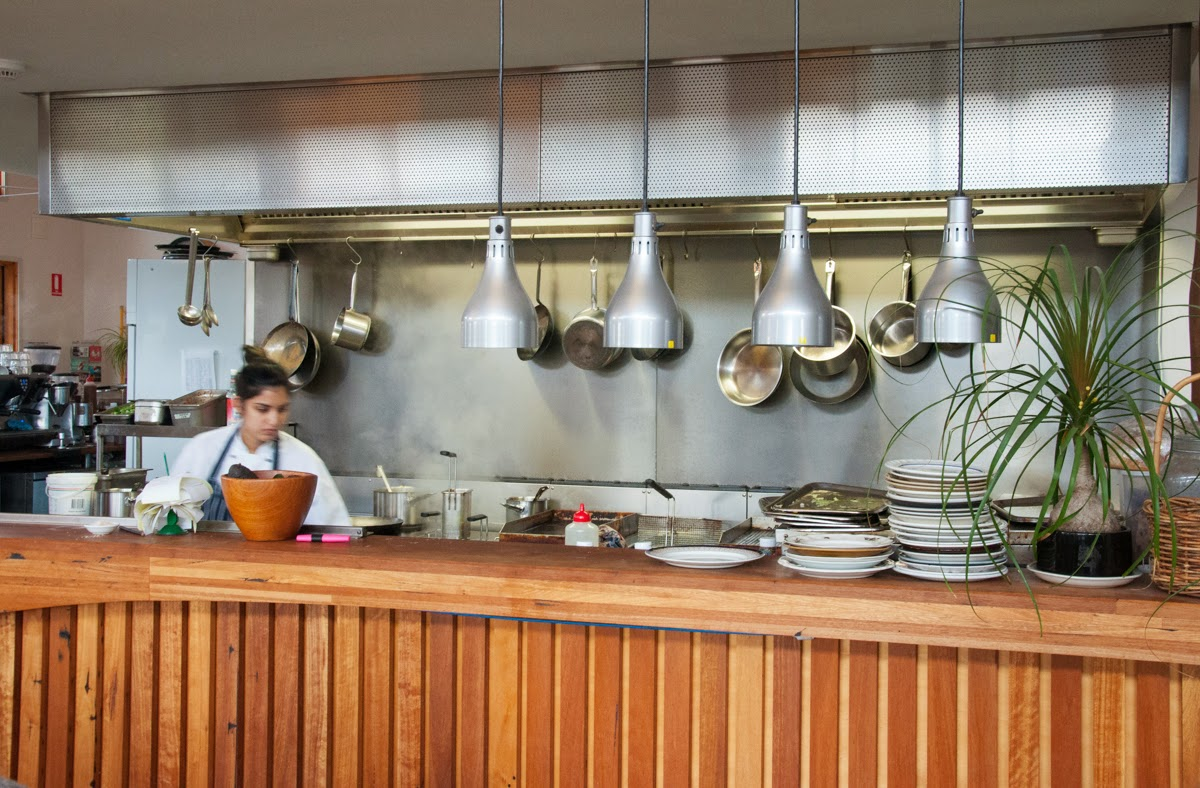 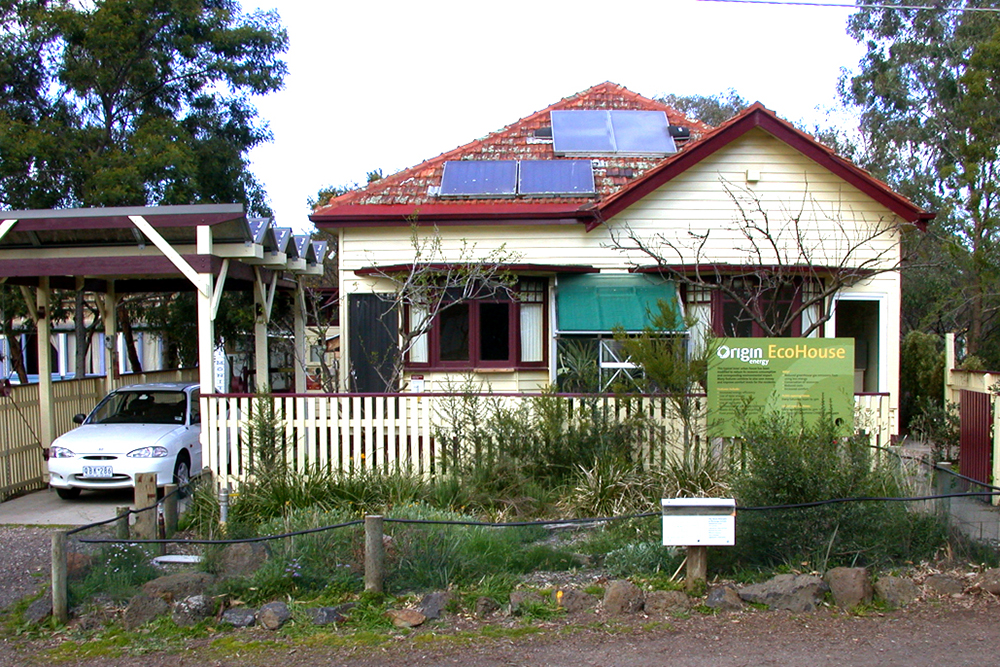 Education
Social Enterprise
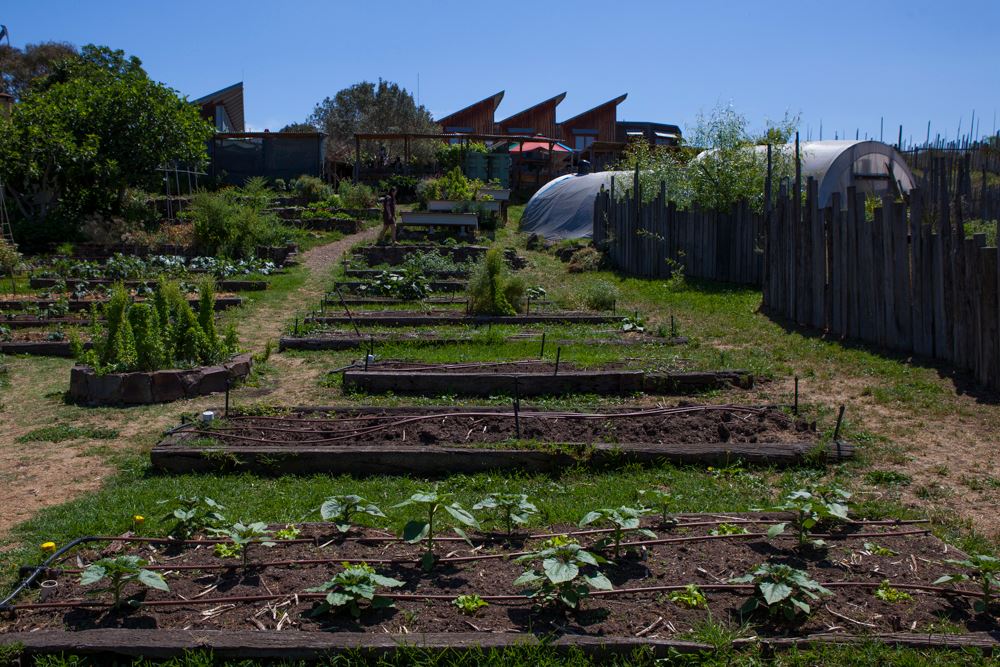 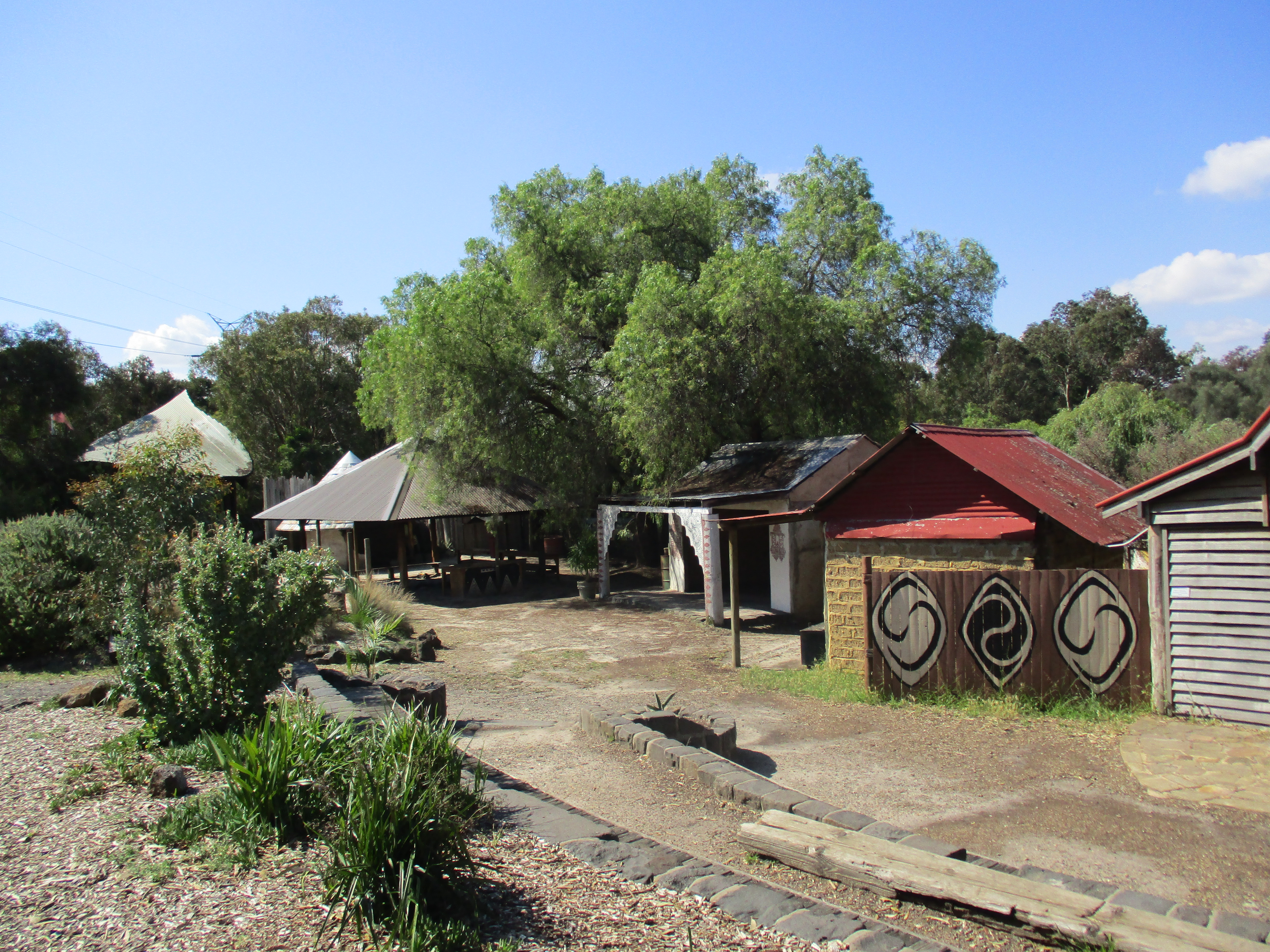 Village
4
Farm
[Speaker Notes: Brianna’s Slide
For those of you who are not familiar with CERES. CERES is a community environment park that *read the assertion* To do this, the park is split into four precincts: social enterprise, farm, education, and village. Social enterprise consists of the Merri Table Cafe and organic grocery. The goods for these two places come from the organic garden and bee farm, which are in the farm precinct. The education precinct includes an eco-house, and a model dam. The village precinct focuses on Aboriginal and Torres Strait Islander, Indian, African, and Indonesian.  Past IQPs have developed activities in the African and Indonesian villages, CERES wants to further connect their mission of environmental sustainability with the cultural villages and feels that there is a need to include a personal aspect, which will be the sharing the narratives of life in Indonesia.]
Objectives
Conduct a baseline site assessment to understand the current education programs at CERES
Identify and evaluate best practices for designing an effective exhibit
Elicit and record authentic narratives from Indonesian community members which reflect the environmental issues they have experienced in Indonesia
Goal
Produce videos of personal narratives from individuals of Indonesian origin to enhance the Indonesian cultural village exhibit at CERES.
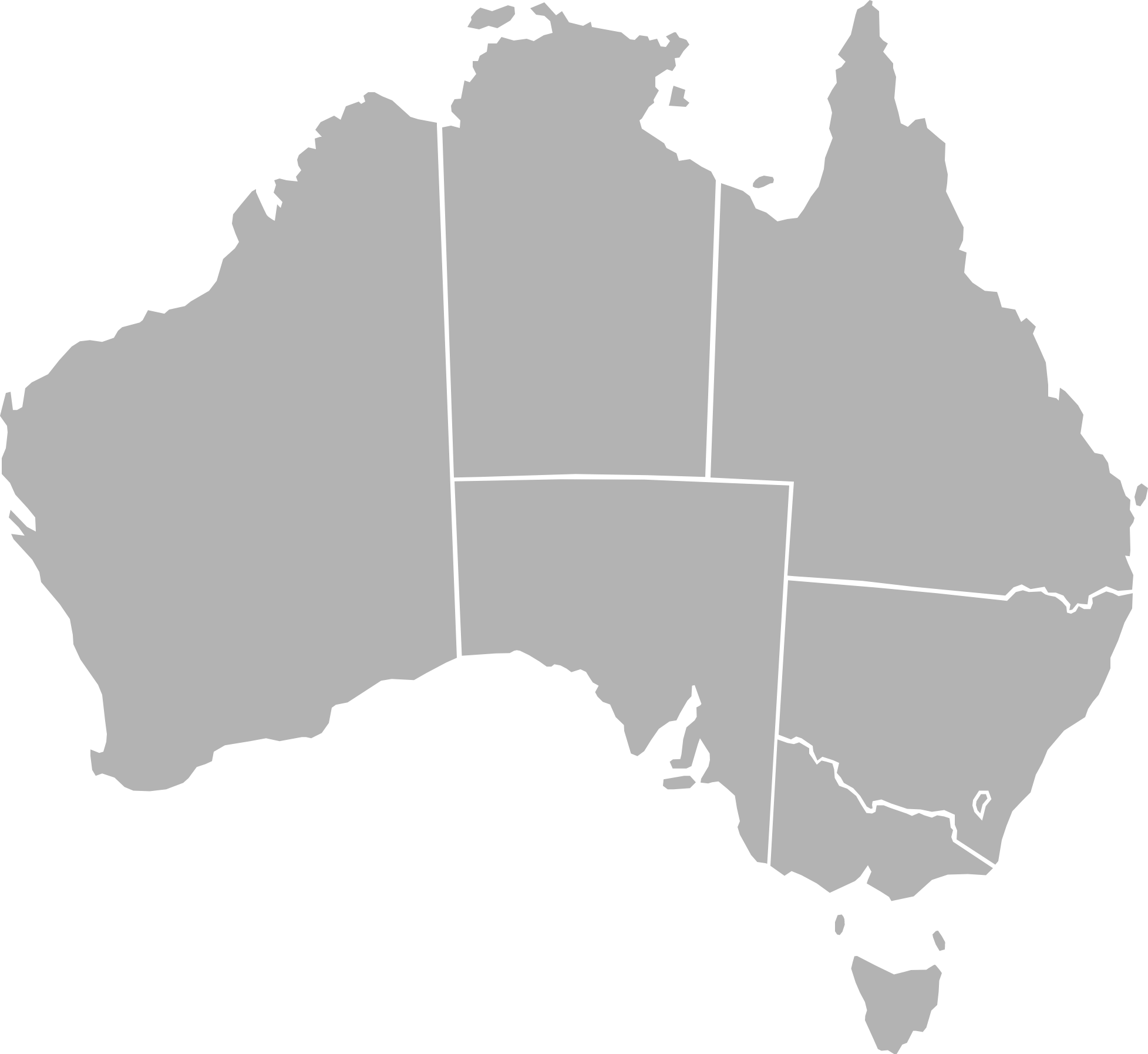 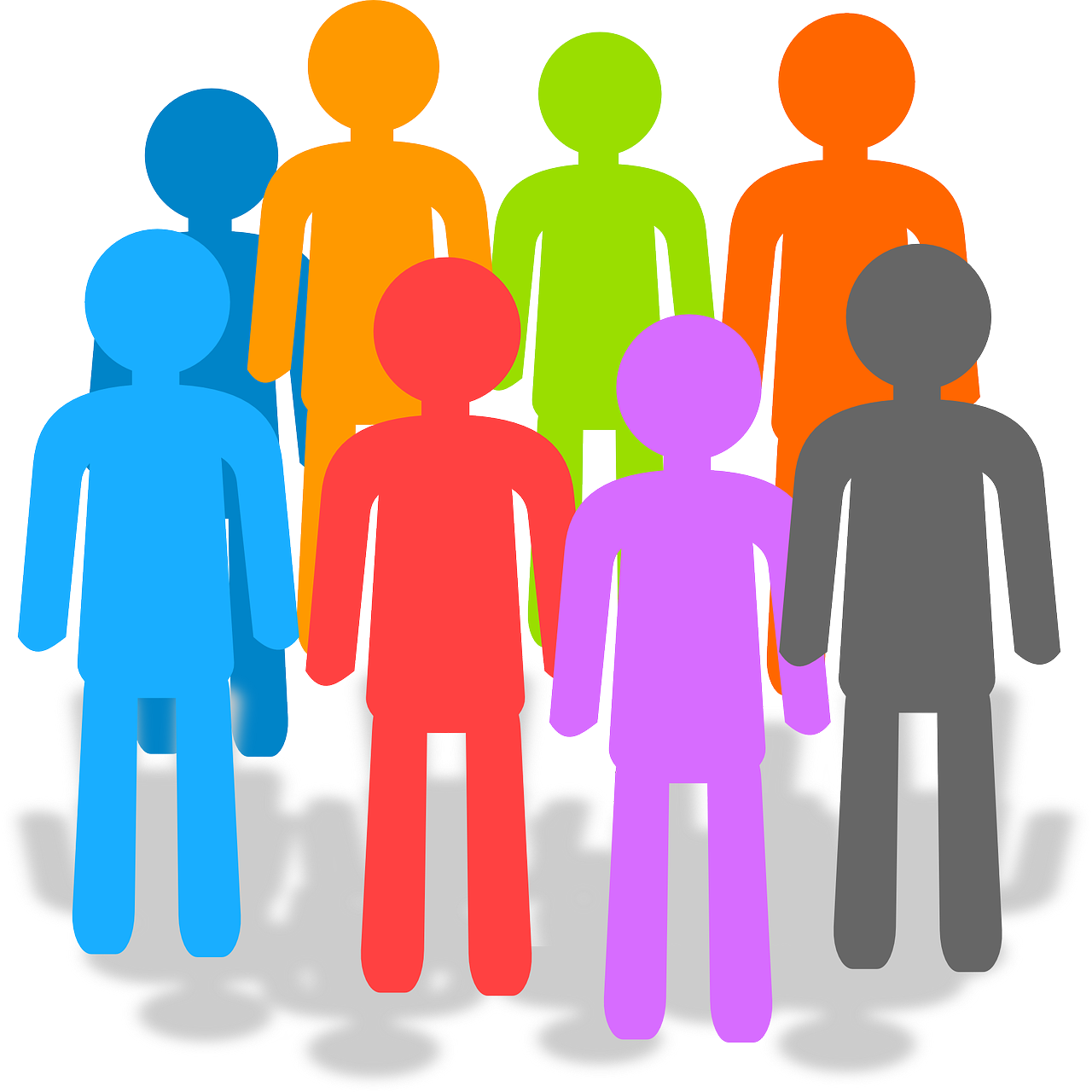 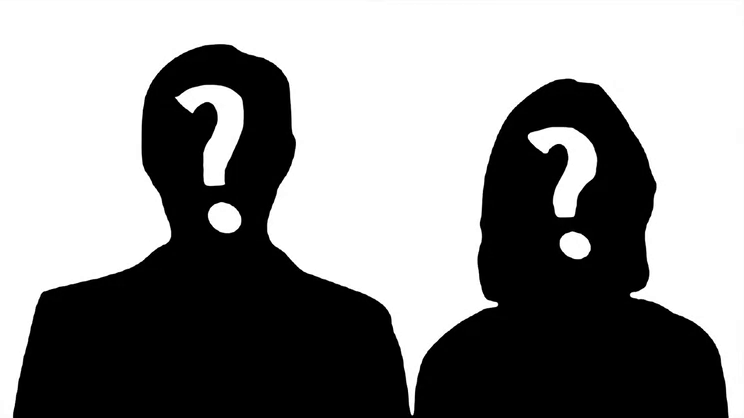 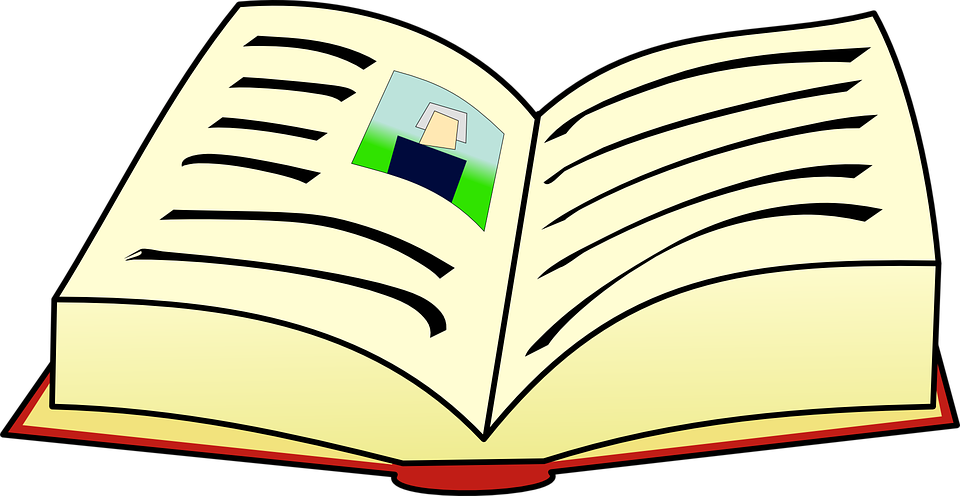 5
https://pixabay.com/p-152746/?no_redirect
https://upload.wikimedia.org/wikipedia/commons/c/c2/Australia_states_blank.svg
http://jdsupra-videos.s3.amazonaws.com/f8f2e69d-c4a3-4ffd-a3c8-a568b751ed65_0000.png
https://pixabay.com/p-147292/?no_redirect
[Speaker Notes: Thomas:
Our goal was to produce videos of personal narratives from individuals of Indonesian origin to enhance the Indonesian cultural village exhibit at CERES. To accomplish our goal, we have conducted a baseline assessment to understand the current education program at CERES, evaluated best practices for designing an effective exhibit, and recorded personal narratives from Indonesian community members which reflect the environmental issues they have experienced in Indonesia.]
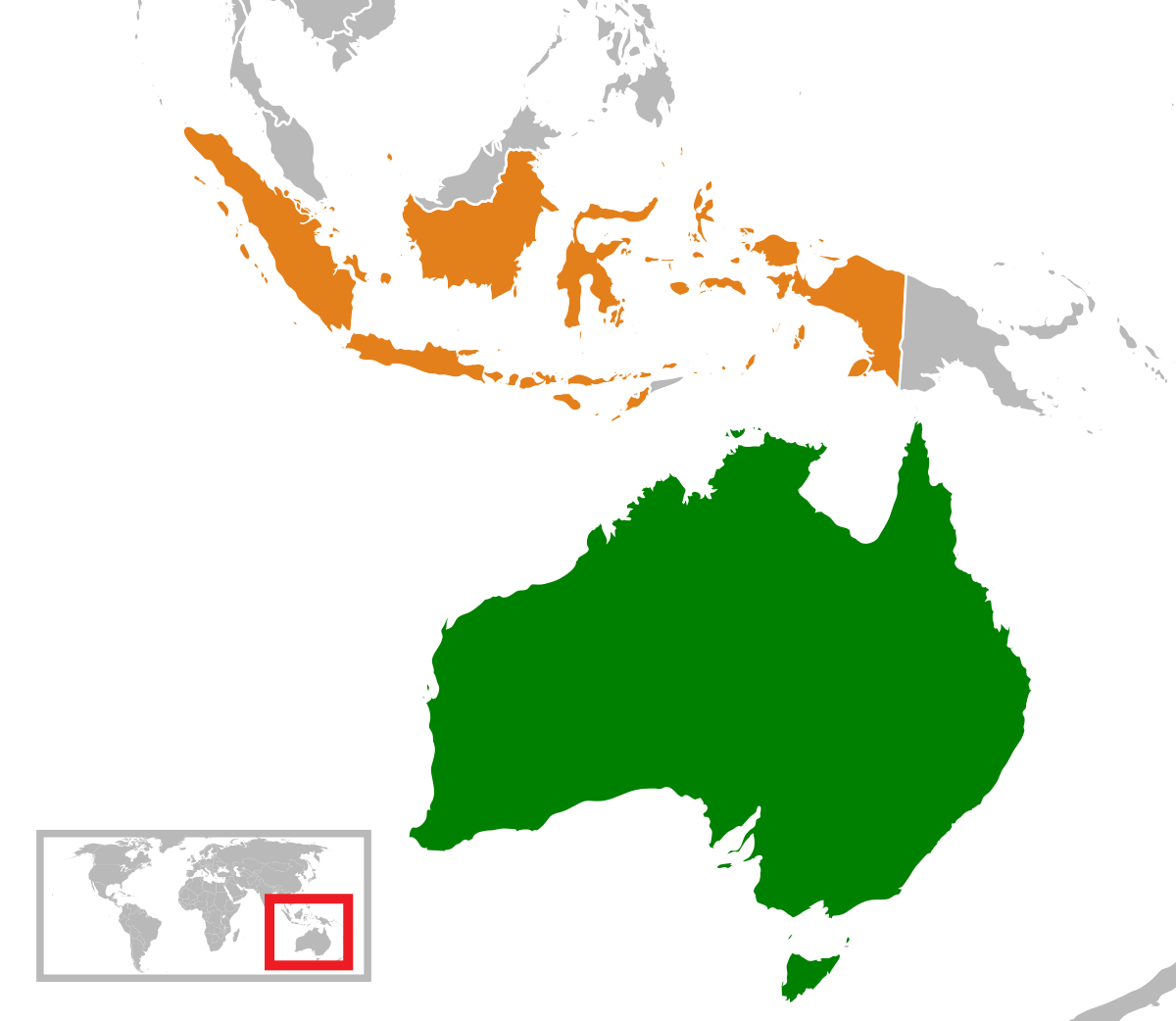 Australia is a popular choice for immigration and studies.
https://pixabay.com/en/australia-continent-gray-silhouette-306393/
6
6
https://en.wikipedia.org/wiki/Australia%E2%80%93Indonesia_relations
[Speaker Notes: Jess’ Slide
-2011 census found that just under half population id as immigrants or children of immigrants
-more than 80,000 of this population id as indonesian
-we will be focusing on indonesian overseas students for this project-> has been found that about a quarter of indonesian students who choose to study abroad have chosen australia
-indonesia fifth largest provider of overseas students to aus]
Environmental Issuesin Indonesia
7
Water Access
80% without access to potable water
40% forced to find new source of water
8
https://www.wearewater.org/images/280633/image_gallery_close_up.jpg
[Speaker Notes: *read assertion*
Water access -Xandria

	Water access is an issues and as recent as in 2008 it was found that 80% of the Indonesian population were without clean water supplied to their house. Droughts have a great impact on Indonesia’s water access. The severe drought of 1997 for example killed more than 600 people in indonesia.]
Flooding
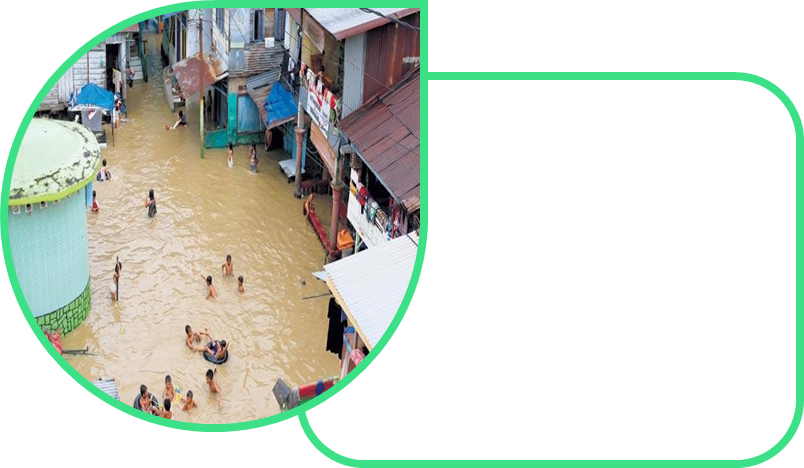 January 2013
Major Flood damaged
120 villages
98,000 houses
http://harian.analisadaily.com/headline/news/banjir-rendam-ribuan-rumah-kim-lumpuh/193386/2015/12/01http://harian.analisadaily.com/headline/news/banjir-rendam-ribuan-rumah-kim-lumpuh/193386/2015/12/01
9
[Speaker Notes: Flooding -Brianna

	Indonesia experiences a wet and dry season
	The Wet season is sept to march
	Monsoons are common during the wet season and cause flooding of homes and streets. 
	In 2016 a flood killed 13 and destroyed many homes, but the as seen in the picture the people keep their spirits high]
Industrialization
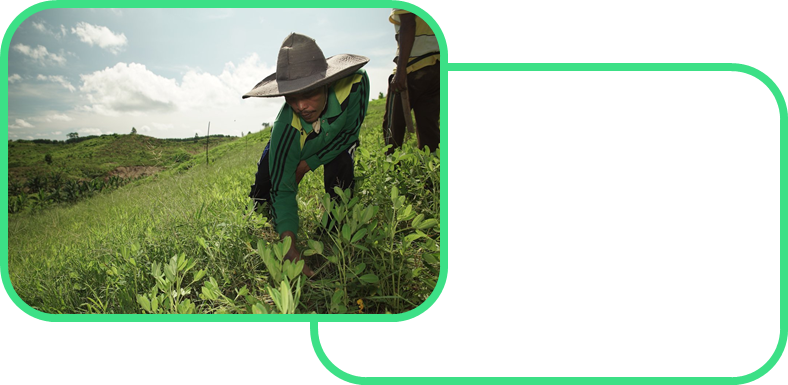 60% of farmers have unclear ownership of land
https://www.google.com/url?sa=i&rct=j&q=&esrc=s&source=images&cd=&cad=rja&uact=8&ved=0ahUKEwjLrYrehODXAhXIqJQKHd2FCbgQjRwIBw&url=http%3A%2F%2Fwww.onegreenplanet.org%2Fenvironment%2Ffamilies-in-indonesia-fighting-deforestation%2F&psig=AOvVaw3AK9INAFd3fxysfuBLWO4S&ust=1511916120865793
10
[Speaker Notes: Industrialization -Jess

	As a wave of industrialization appears to be overtaking indonesia, authorities are forcing farmers off of their land- replacing them with companies or big businesses. Considering that around 60% of farmers have unclear ownership of the land that their families have overseen for many generations, it is sadly fairly easy for larger authorities to push them off of their property. Many of the interviewees have spoken about the decrease in rice fields in their land due to industrialization]
Deforestation
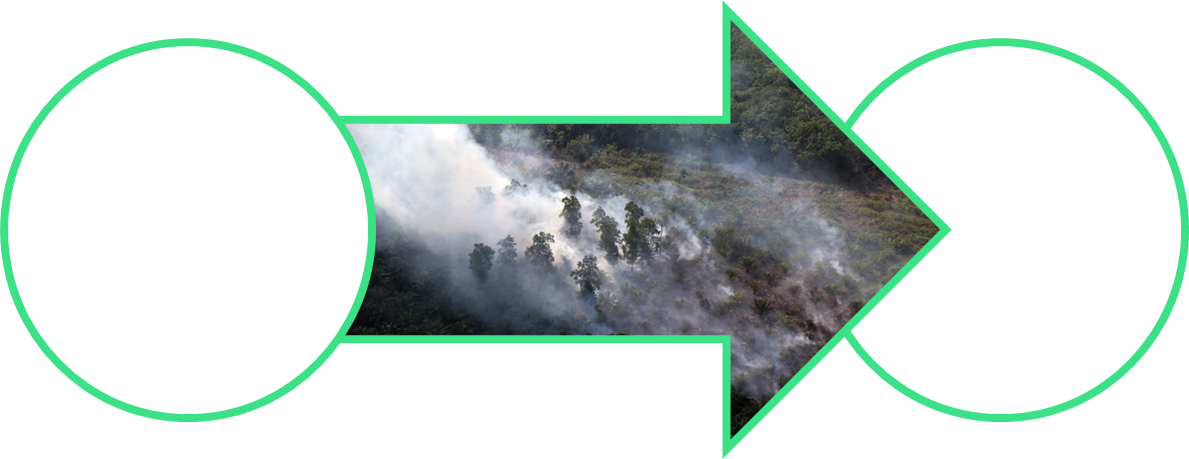 21st
3rd
In GHG Emissions
In GHG Emissions
https://www.google.com/url?sa=i&rct=j&q=&esrc=s&source=images&cd=&cad=rja&uact=8&ved=0ahUKEwjJq5mMk9bXAhXFI5QKHW3xAvMQjRwIBw&url=https%3A%2F%2Fnews.mongabay.com%2F2016%2F10%2F139-scientists-shoot-down-misleading-reports-from-malaysia-peat-congress%2F&psig=AOvVaw1wrBDzYo618ClRo9xziinC&ust=1511576403849408
11
[Speaker Notes: Peatlands -Jess

	The tropical climate of Indonesia contributes to the formation of peatlands throughout the land. This ecosystem is essentially a biogenic deposit that consists of the partially decayed vegetation of the landscape. Large amounts of carbon are stored within the depths of this ecosystem. Poses a problem as the land has been cleared for big businesses and industrialization. 21st largest emitter of ghg to 3rd.]
Palm Oil Production
35 Million Tons in 2016
68% GHG Emissions
https://guineandreams.wordpress.com/tag/african-oil-palm/
12
http://www.sfgate.com/opinion/brinkley/article/Palm-oil-proving-unhealthy-for-people-environment-5063474.php
[Speaker Notes: Palm Oil -Brianna

	Palm oil is a type of vegetable oil and it is used in a wide variety of products ranging from cosmetics to food. Indonesia is the top producer of palm oil, producing 35 million tons of palm oil in 2016. Although palm oil is a big part of the vegetable oil industry, it has negative effects on the environment and animals.  Burning of the forests for palm oil production accounted for 68% of Indonesia’s greenhouse gas emissions in 2014.  Every hour 400 acres of land is cleared across the globe for palm oil production.]
Palm Oil Production
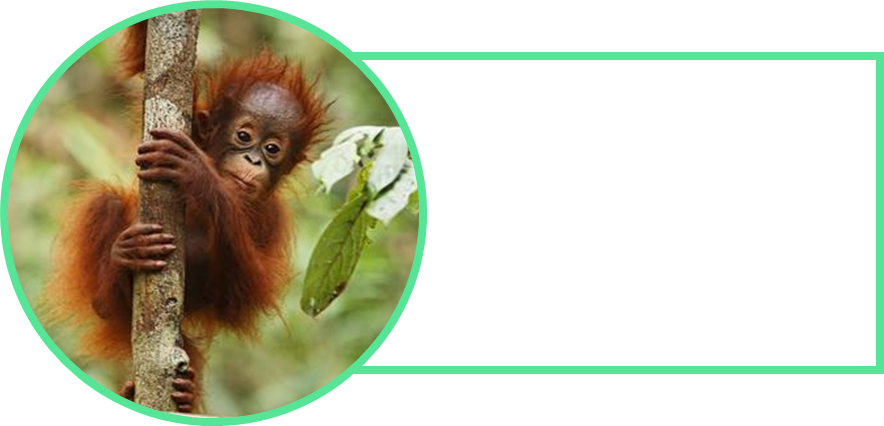 50,000 Orangutans died
90% habitat loss 
since 1997
http://www.wwf.org.au/get-involved/win-a-trip-to-discover-wild-borneo
13
[Speaker Notes: Brianna
The clearing of land in Indonesia is leading to habitat loss for many animals. The orangutan of Borneo and Sumatra has lost 90% of its habitat and 50,000 of them have died in the past 20 years and are expected to become extinct in the next 10 years.]
Mining
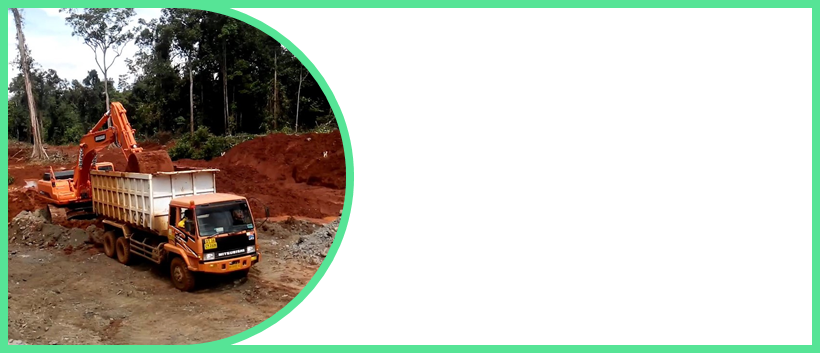 45% of rivers in South Kalimantan (3000 km of river length) affected by toxic pollution
14
[Speaker Notes: Mining - Thomas

	The last environmental concern for Indonesia we will talk about comes from the mining industry. Environmental effects of mining include deforestation and pollution. About 45% of rivers in South Kalimantan are downstream from coal mines, and are polluted by the toxic wastewater.]
Objectives and Methods
15
Objective 1:
Conduct a baseline site assessment to understand the current education programs at CERES
16
Observing the current education program gave us insight into the visitor experience.
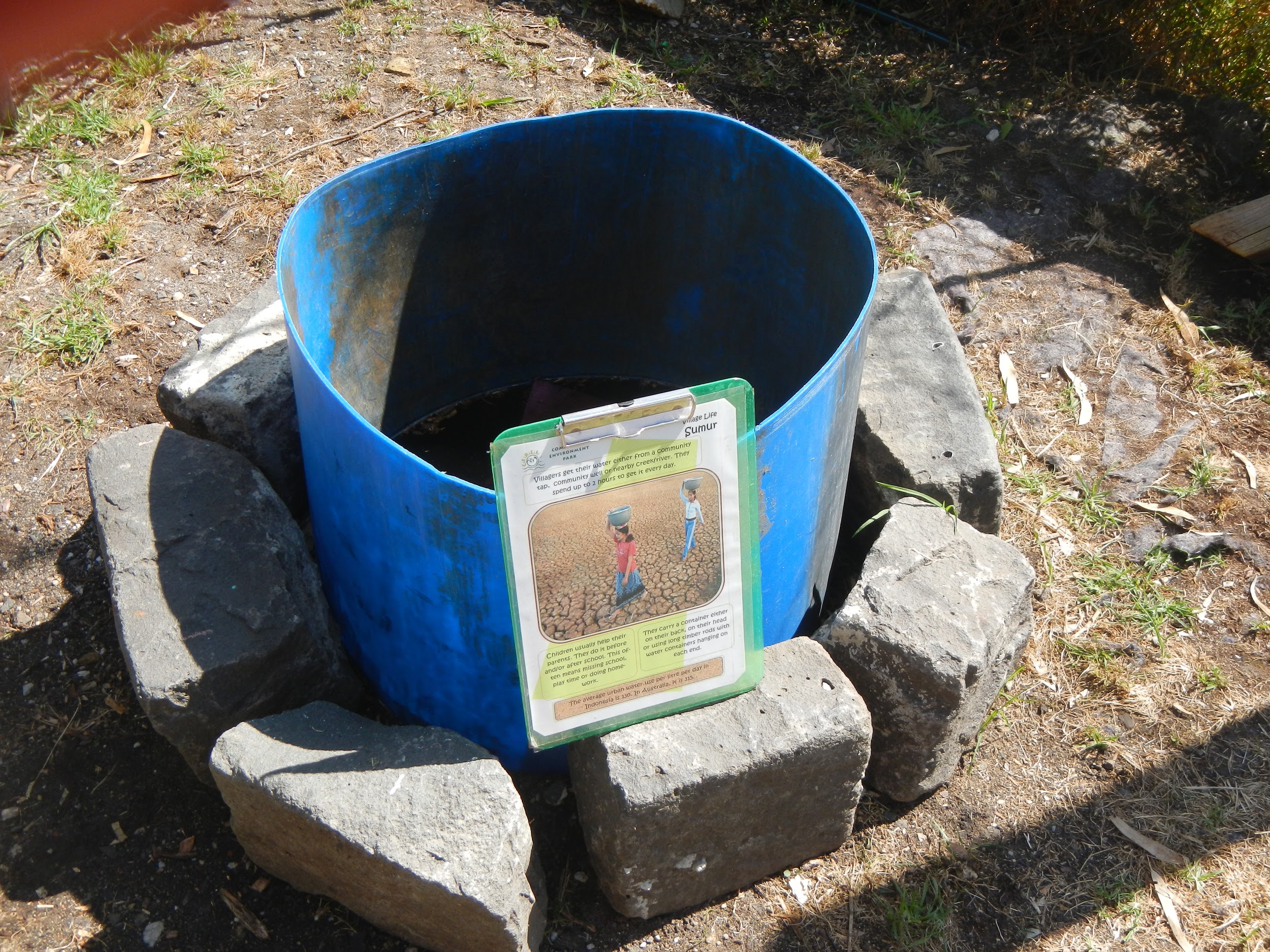 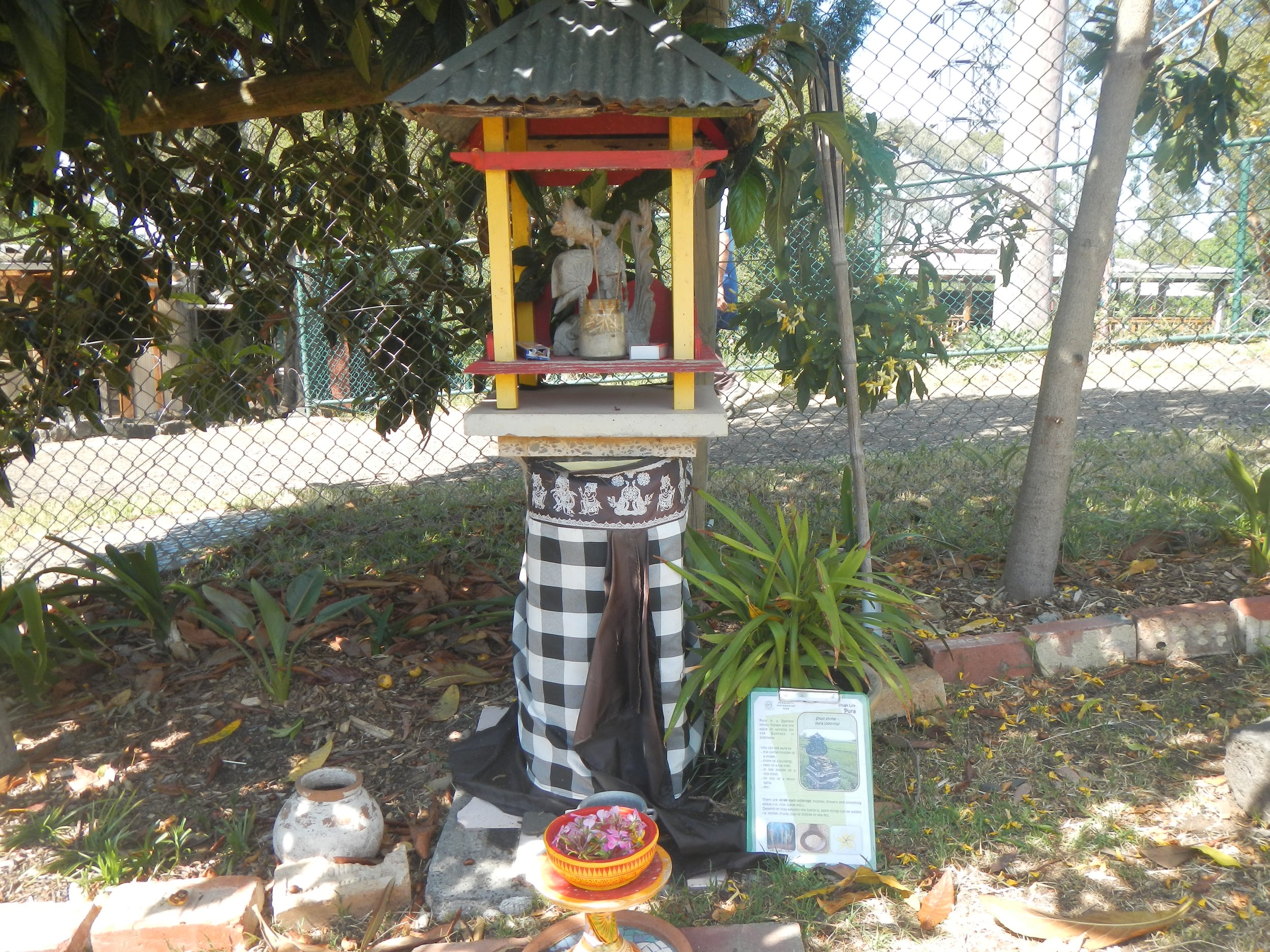 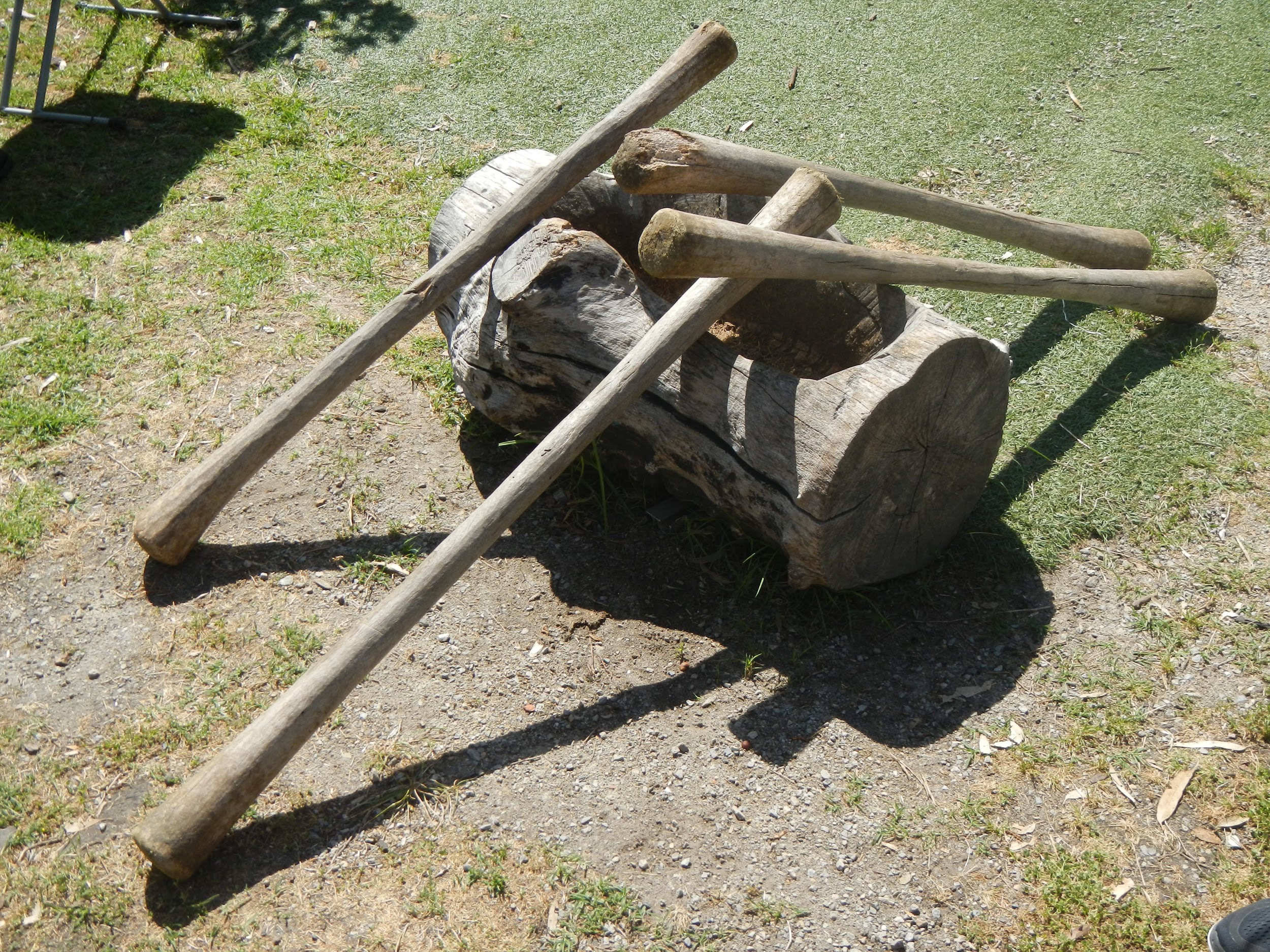 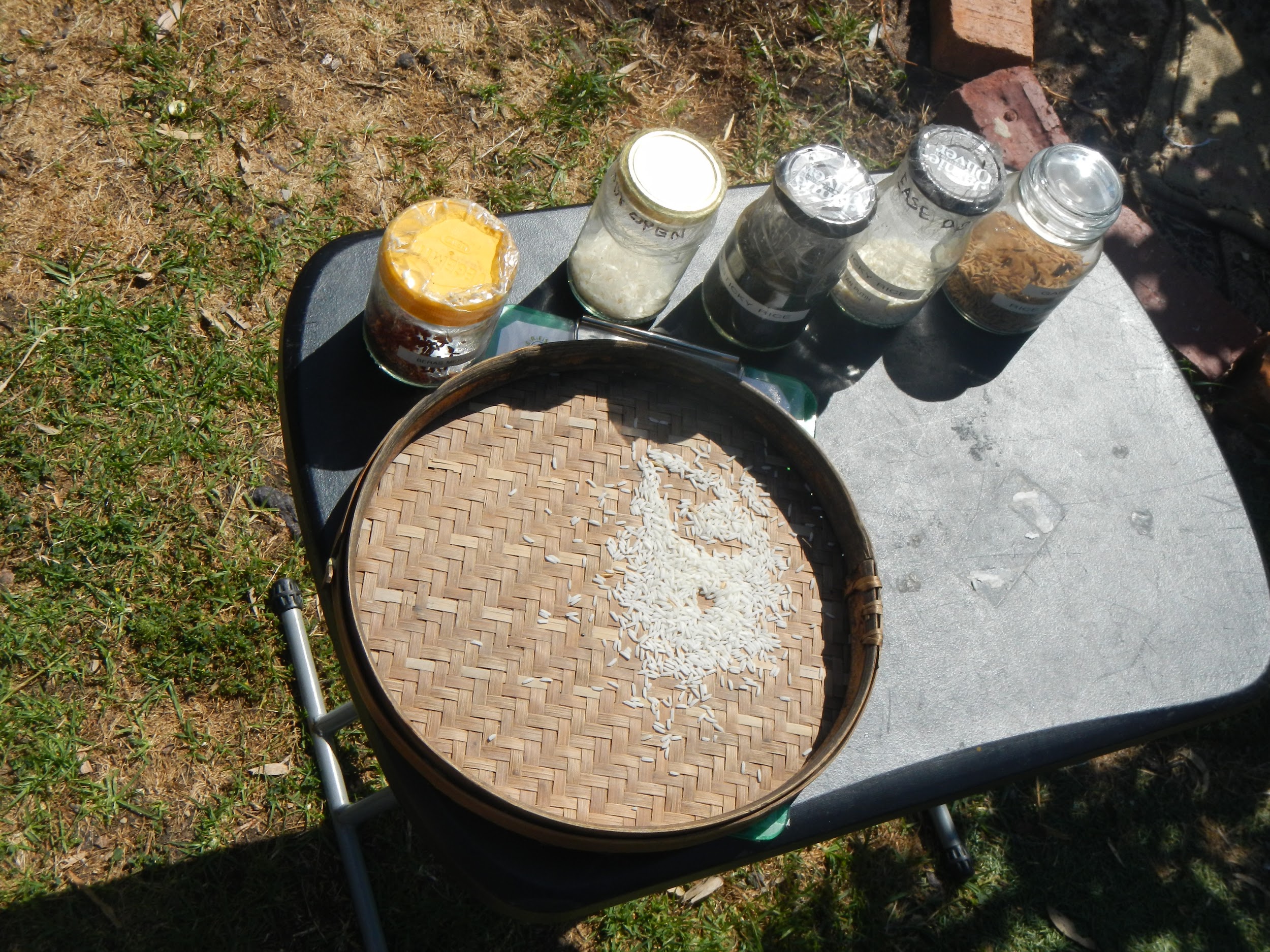 17
17
[Speaker Notes: Brianna’s Slide
-we observed the Education Staff teach a class on energy sustainability within their eco-house
The class began by prompting the students to fill in a pie chart related to energy usage in Australian homes. They gave suggestions for the different pie chart categories, such as home appliances, heating and cooling, and standby. Then they split into groups and looked at different types of insulation and light bulbs. From observing this class, we learned that the teaching staff prefers to engage the students with interactive activities.  
	-observed cultural programs
In the African village, the instructor told the students about her village designs and builds their homes. The children were then able to stomp in the mud to make bricks similar to how the instructors village does. They also built a house that resembled the style of houses built in Kenyan villages. 

In the Indonesian village, The instructor told the students the background about each of the activities being prayer, rice production, or batik and then the students were able to participate in each of the activities. 

From observing the cultural village we noted that interactive activities are key to the CERES classes.]
Objective 2:
Identify and evaluate best practices for designing an effective exhibit
18
Best practice exhibits showed us how to engage our audience.
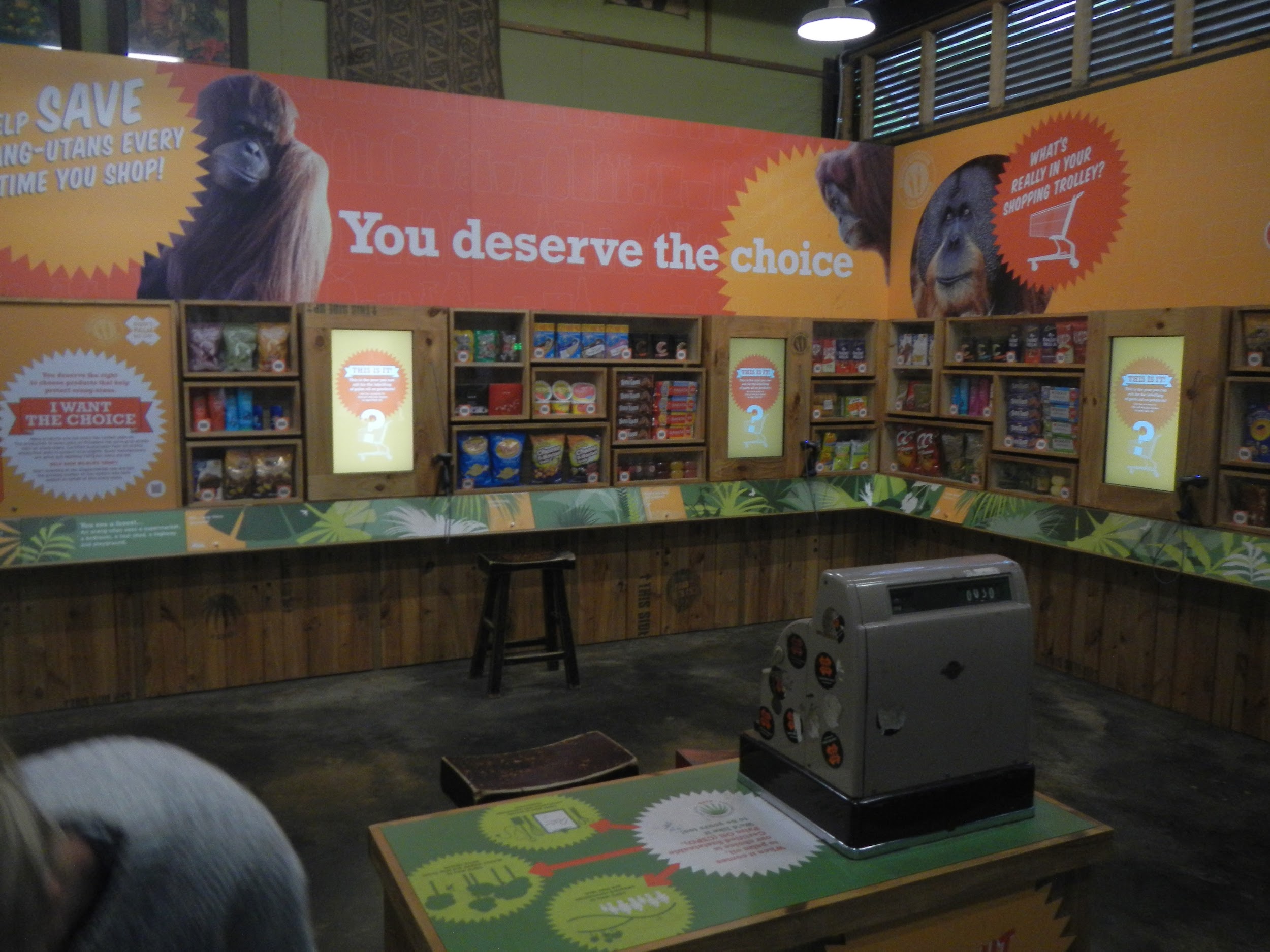 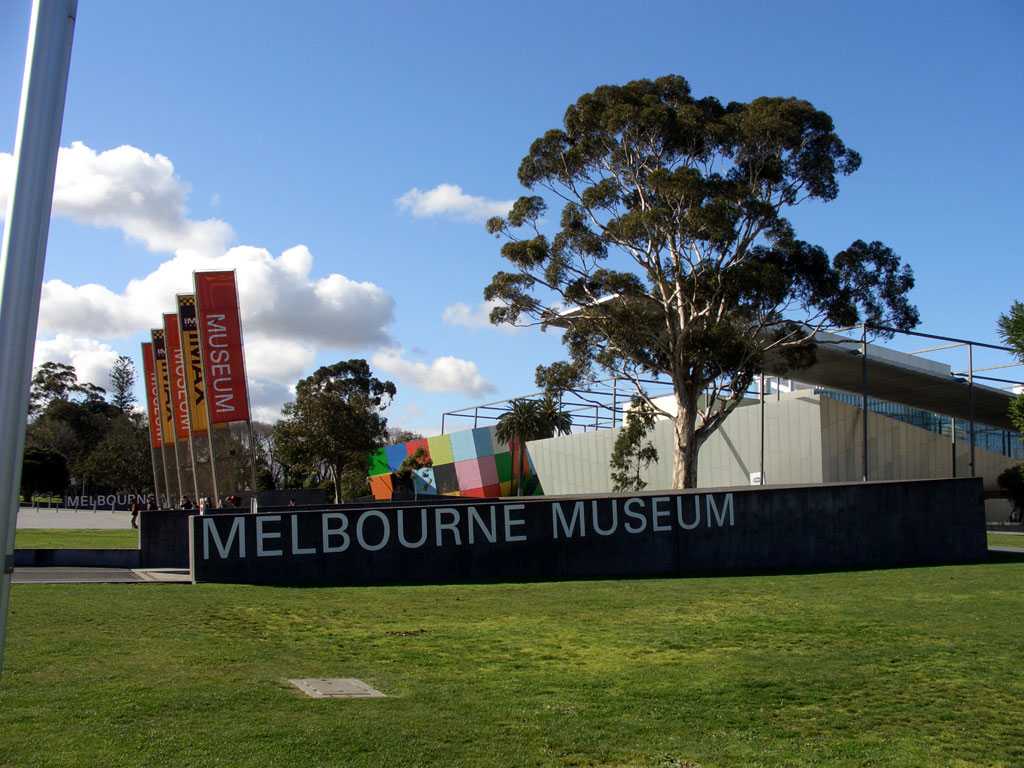 https://spiible.com/sites/default/files/gallery/MelMuseum.jpg
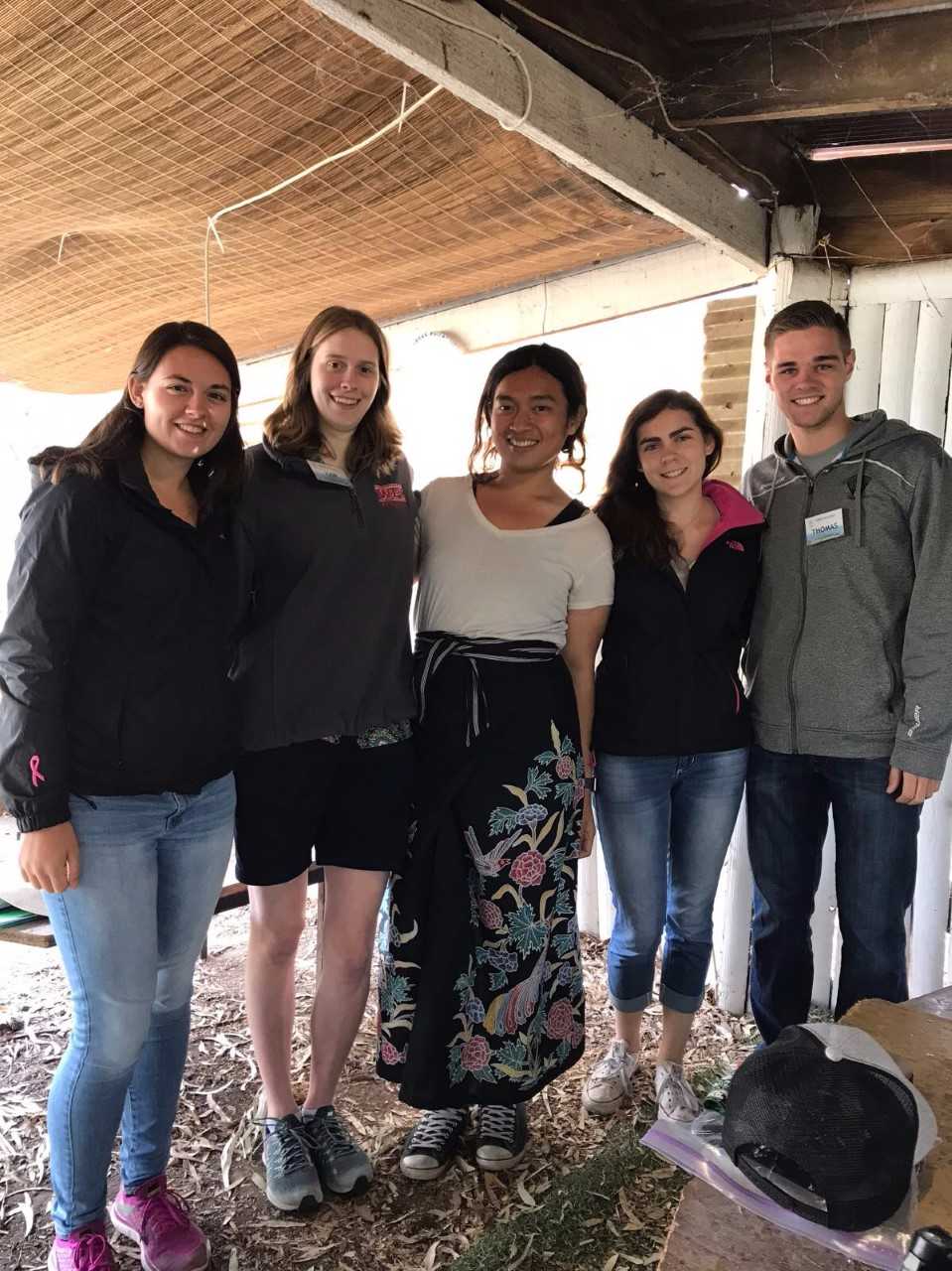 Palm Oil Campaign at Melbourne Zoo
19
[Speaker Notes: Jess
-Visited other exhibits in the Melbourne area, such as the Melbourne Zoo and Museums Victoria
-Participate completely in the exhibits
-Semi-structured interview the curators of the exhibits, Cyrelle at the zoo and Carolyn at the museum
-@ the zoo, we learned that their motto for exhibit design was to connect, understand, and act ->connect w animal, understand struggle facing, and act in a way beneficial to them. This was seen at the orangutan exhibit w palm oil.
-@ museum, difficult to make ppl download app, so include as much signage as possible, in addition to having staff provide personal communication advertising it. Possibly aim the advertisement of the app to children
-Spoke with individuals who are knowledgeable in teaching the Indonesian cultures
-Semi-structured interview with Tian, who is the Indonesian cultural teacher at CERES -> helped give an introduction to indonesian culture and introduce us to the indonesian community of Monash university. Taught us about Indonesian dance and the level of respect that exists in the culture regarding how they speak to their elders. Also gave us insight into how CERES has helped him to gain a better connection w his own culture. Upon this communication it was decided that Tian would be our first interviewee, with his friends at Monash following him,]
Objective 3:
Elicit and record authentic narratives from Indonesian community members which reflect the environmental issues they have experienced in Indonesia
20
Narratives will provide visitors a better connected, immersive educational experience.
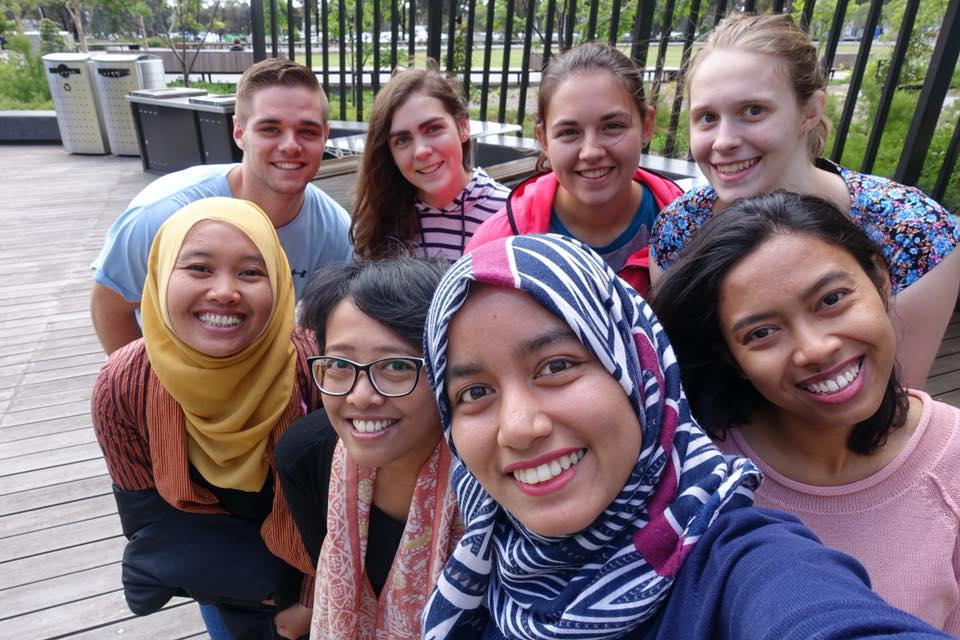 Bukowski, 2016
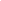 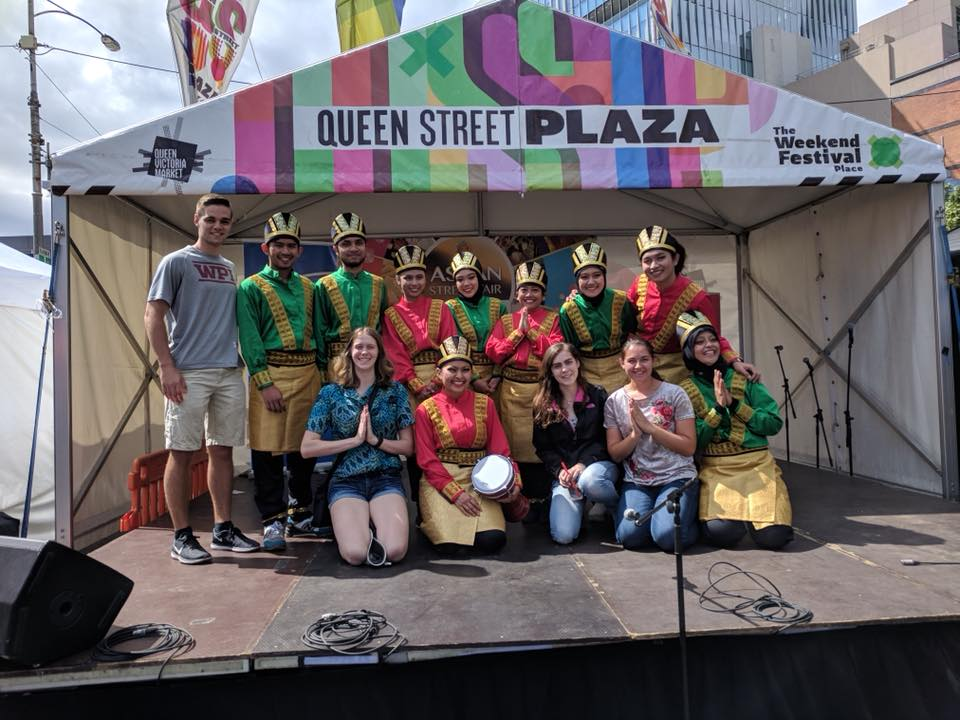 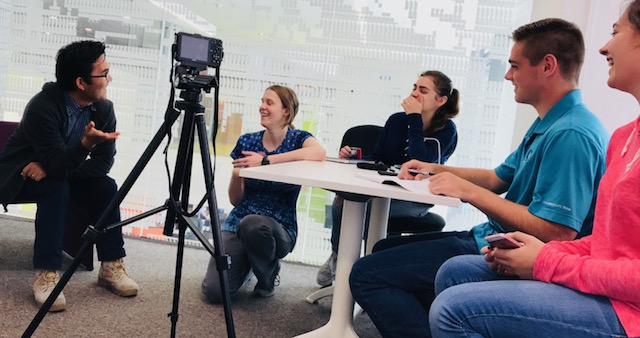 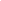 21
[Speaker Notes: Thomas
The narratives we collect will provide visitors with a better connected, immersive educational experience. To begin our search for interviewees, we used a roundtable discussion to introduce ourselves to some Indonesian students at Monash University who were interested in participating and inform them a little bit more about the intentions of our project. From there, we have conducted 19 individual interviews to collect our data, and have also interviewed an additional 3 people via email. In the interviews we started by asking general background questions such as their name, where they are from, and a little bit about their family. After that, we moved on to more focussed questions about their experiences with environmental issues. Every interview was videotaped from at least two angles and audio recorded so that educational videos could be created from them.]
A geographically diverse group of Indonesian community members was interviewed.
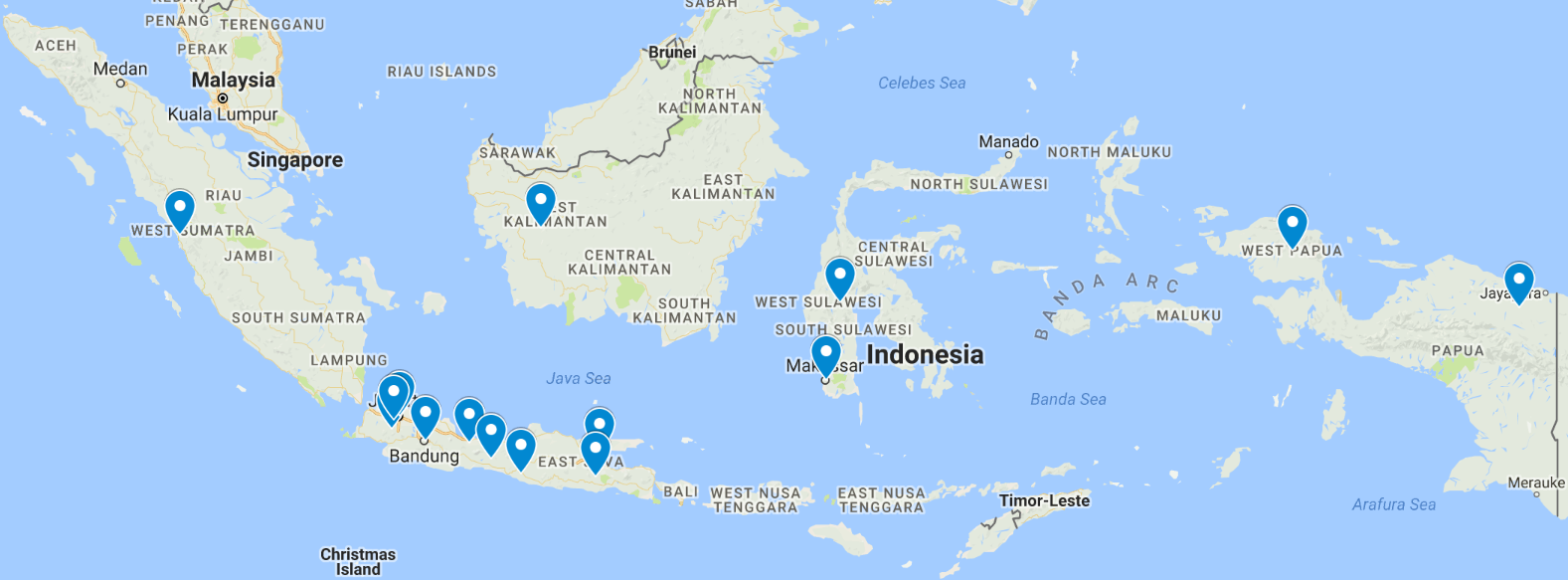 22
[Speaker Notes: Thomas

A geographically diverse group of Indonesian community members was interviewed. However, we understand that 22 people is of course a small percentage of Indonesia’s population of about 242 million, and we do not want to generalize the country from these 22 participants. There are many islands, villages, cultures, and minority groups that are inevitably unrepresented in this study. With this in mind, our focus was to capture the stories of individuals from Indonesia and educate people about the environmental struggles they have faced.]
Results
23
Coding the interview videos highlighted common environmental concerns in Indonesia.
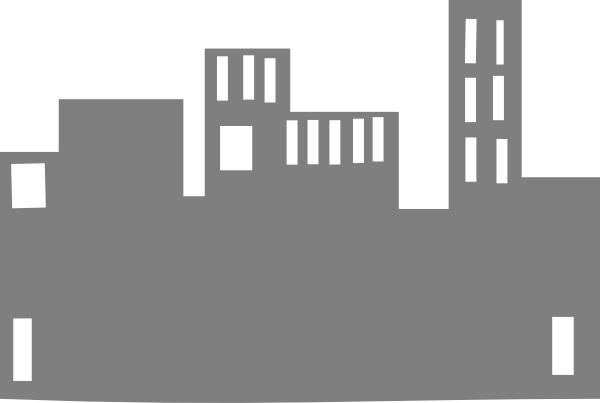 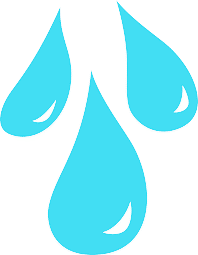 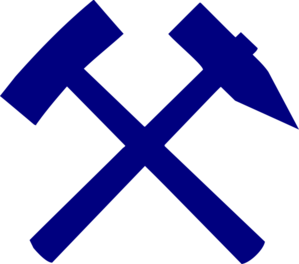 Water Access
Industrialization
Mining
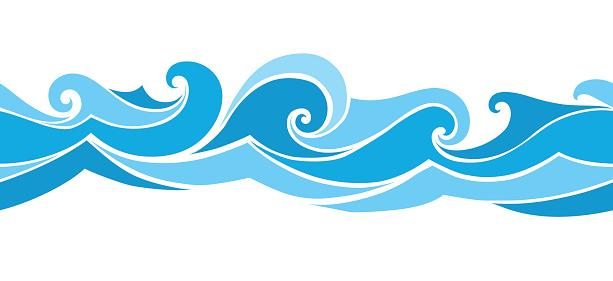 24
Flooding
[Speaker Notes: Xandria- *assertion* four of the most prevalent concerns were mining, flooding, industrialization, and water access.]
Mining
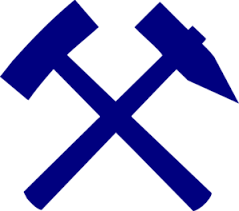 6/22
https://www.google.com/url?sa=i&rct=j&q=&esrc=s&source=images&cd=&cad=rja&uact=8&ved=0ahUKEwi0u_q089_XAhUBkJQKHZWVCM4QjRwIBw&url=http%3A%2F%2Fclipart-library.com%2Fclipart%2F58063.htm&psig=AOvVaw2oF_JIqhMqoJB6Qh_Ysq54&ust=1511911440099577
25
[Speaker Notes: Xandria -

 Mining
6 of our 22 participantes talked about the effects of mining. An email interview revealed that although mining causes deforestation some companies try to counteract the issue by replanting trees. Another interviewee, discussed how mining causes controversy: it is beneficial for money, but destroys the environment. Also, he mentioned that the mining companies marginalize the locals because the companies prefer to hire from other locations.]
Flooding
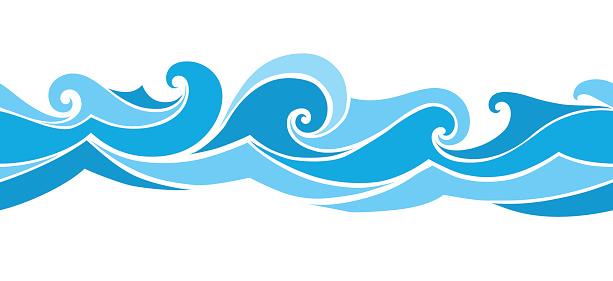 8/22
https://www.google.com/url?sa=i&rct=j&q=&esrc=s&source=images&cd=&cad=rja&uact=8&ved=0ahUKEwjg25rz7d_XAhWIUbwKHW6pD0AQjRwIBw&url=http%3A%2F%2Fmoziru.com%2Fexplore%2FWave%2520clipart%2520art%2F&psig=AOvVaw3gyKzL6r0qIunfr6U4CS-G&ust=1511910002427998
26
[Speaker Notes: Brianna
Flooding
We found during the interviews that flooding in very common and is seen as an expected event. 8 out of our 22 participants either experienced floods or had family who experienced floods regularly. Several of the participants said that the floods are more sever now and harder to predict as the rainy and dry season are starting to meld.]
Industrialization
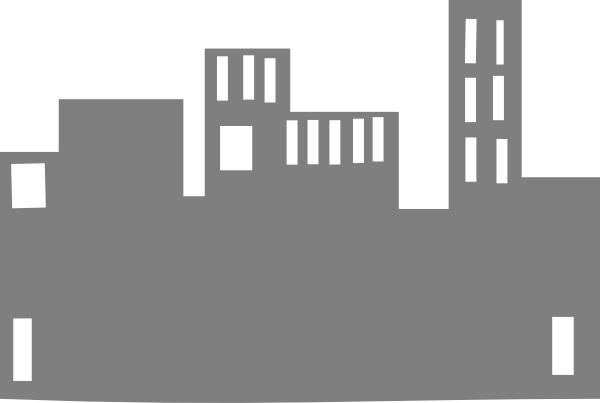 15/22
https://www.google.com/url?sa=i&rct=j&q=&esrc=s&source=images&cd=&cad=rja&uact=8&ved=0ahUKEwi4i5SS8d_XAhXDmZQKHaGEBWIQjRwIBw&url=https%3A%2F%2Fwww.clker.com%2Fclipart-buildings-blue-tower-1.html&psig=AOvVaw3FjdLyFOwqh0yVGsAELVok&ust=1511910679132149
27
[Speaker Notes: Thomas - Industrialization

Industrialization is an environmental problem that was more frequently discussed. 15/22 Interviewees talked about industrialization during the interviews and it’s affect on where they live in indonesia. The concerns of participants included the loss of rice fields and other public spaces, the development of corporations and housing, an increase in motor vehicle usage, a decrease in air quality, and a refocus on technology]
Water Access
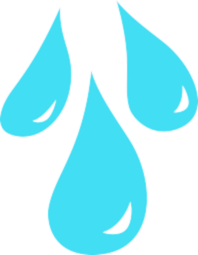 15/22
https://www.google.com/url?sa=i&rct=j&q=&esrc=s&source=images&cd=&cad=rja&uact=8&ved=0ahUKEwizoO_n7N_XAhWHFJQKHeb7CjUQjRwIBw&url=http%3A%2F%2Fclipartbarn.com%2Fwater-drop-clipart_7103%2F&psig=AOvVaw2GK8vI_slI79MlmeN7EQ_u&ust=1511909729794705
28
[Speaker Notes: Jess- Water access
Out of the 22 interview participants, 15 have had trouble obtaining potable water in their villages or cities in Indonesia. Pollution and poor recycling programs contribute to the lack of sanitation in accessible water sources. In order to eliminate some pollutants, the participants spoke of the use of homemade filters and boiling water. The remaining seven participants claimed that clean water is easily accessible where they lived in the mountainous regions of Indonesia because of the fresh runoff water from the springs.]
Flooding Video
29
[Speaker Notes: Xandria - From this we have created 3 two minute videos. The topics of the videos are water access, flooding, and industrialization. These short videos will be put on the CERES chook app. The video we will be showing today is the water access (show video)]
Recommendations
30
CERES should create more videos for their Chook app.
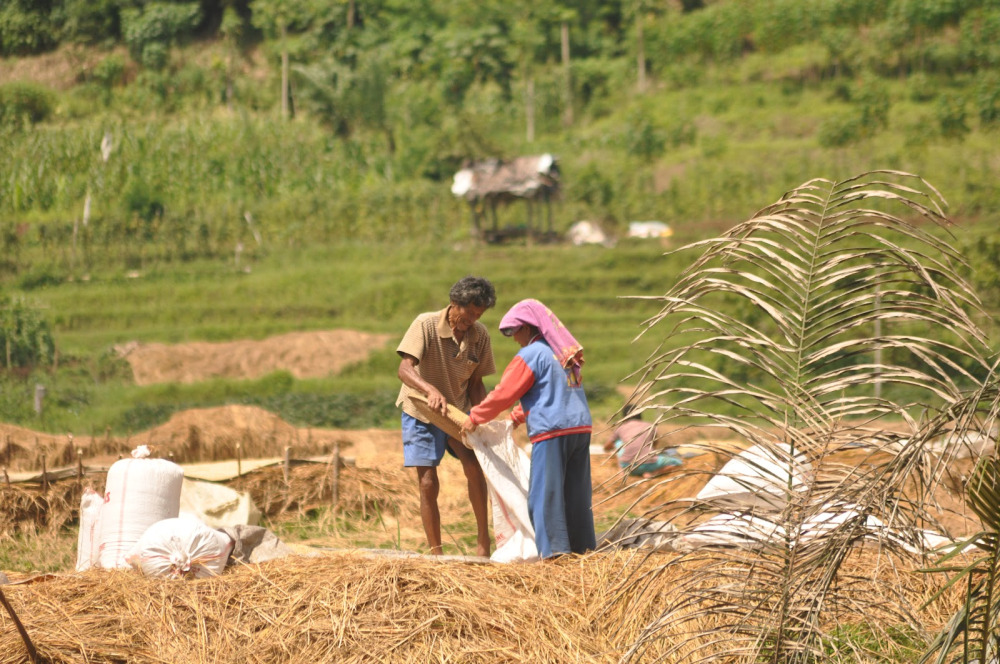 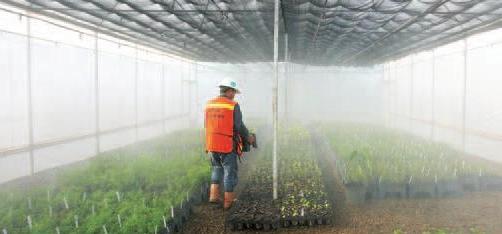 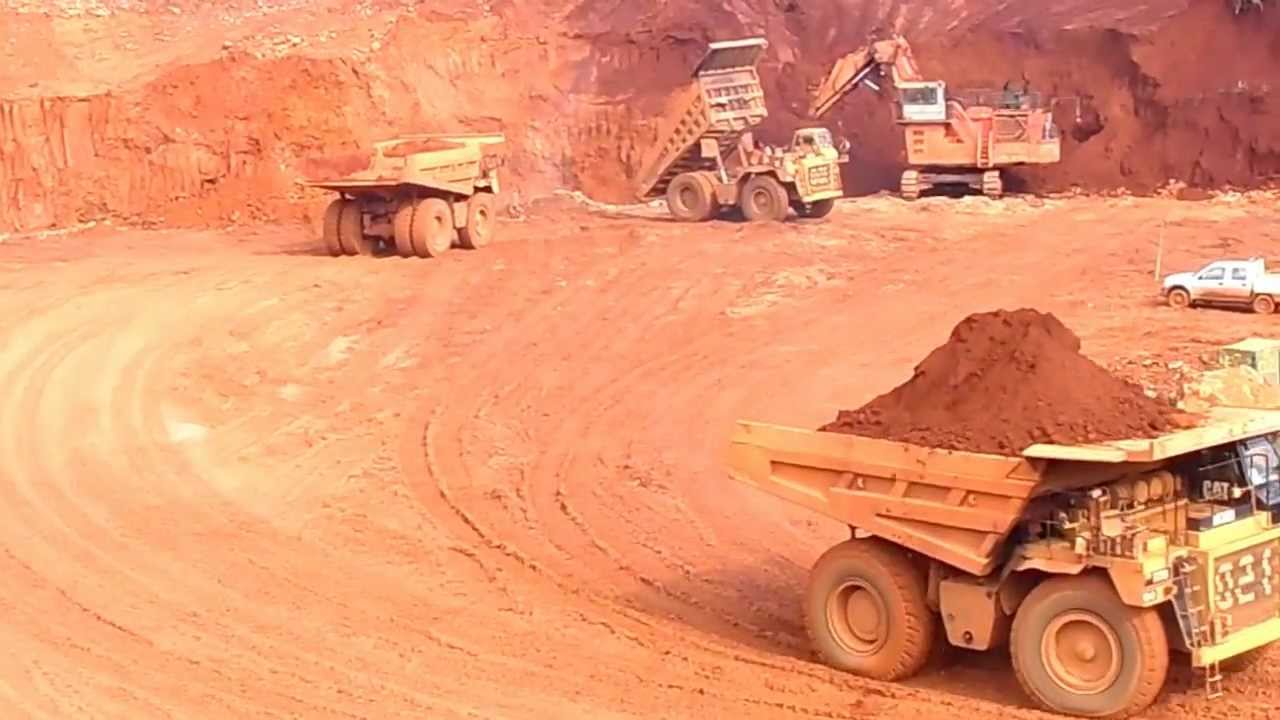 31
Photos courtesy of Kalvin
[Speaker Notes: Brianna
we recommend that videos be produced for the environmental topics that we did not have time to make. This includes mining, weather changes, pollution, and agricultural. To increase the effectiveness of the environmental videos, CERES staff should obtain footage of the environmental issues in Indonesia. This footage could have an impact on the visitors and cause them to be more inclined to help in the efforts to improve these conditions in Indonesia. We also recommend that the CERES staff create videos to promote Indonesian culture such as traditional dance, religion, and community.]
CERES should create videos with focus on individuals.
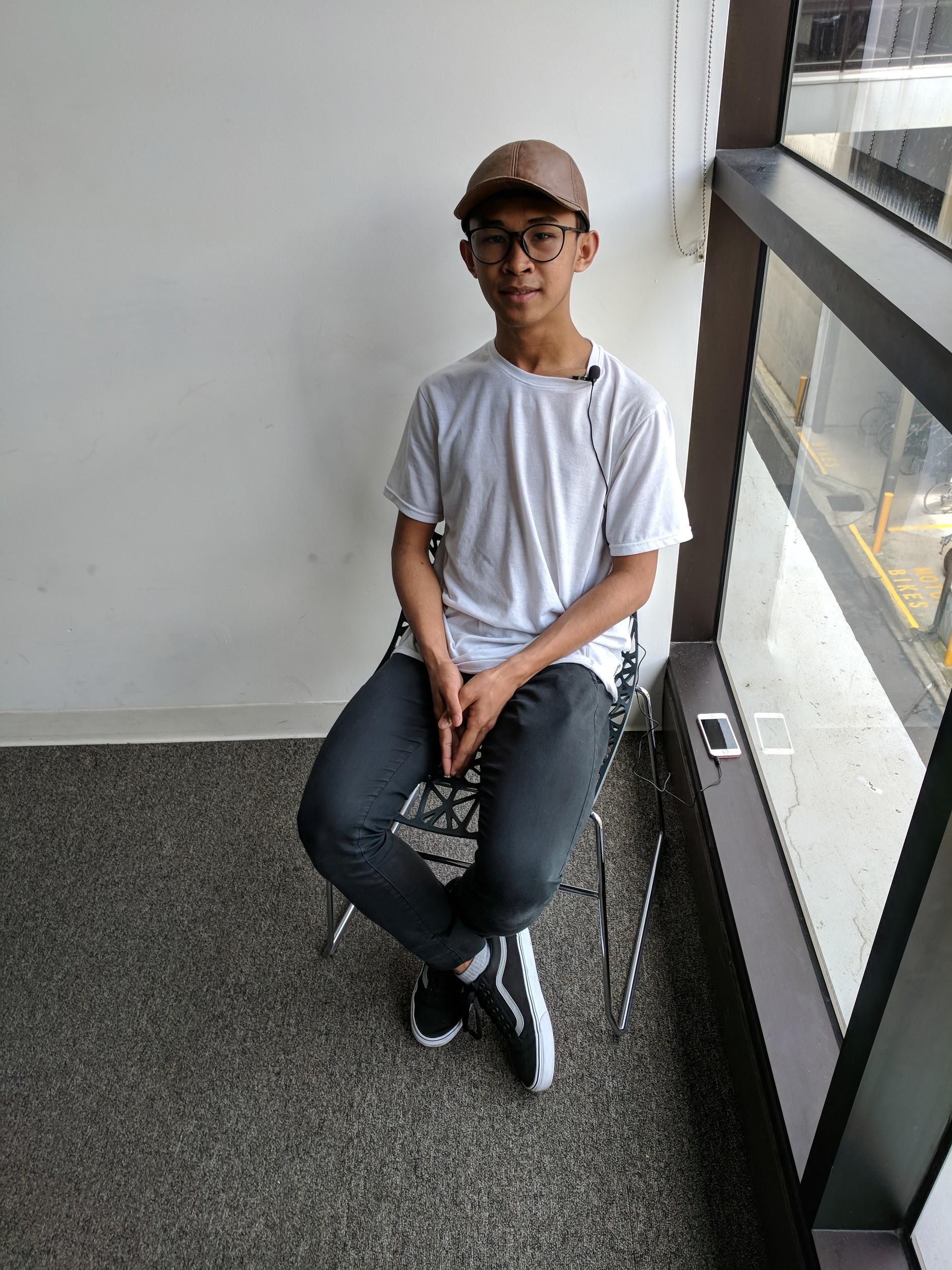 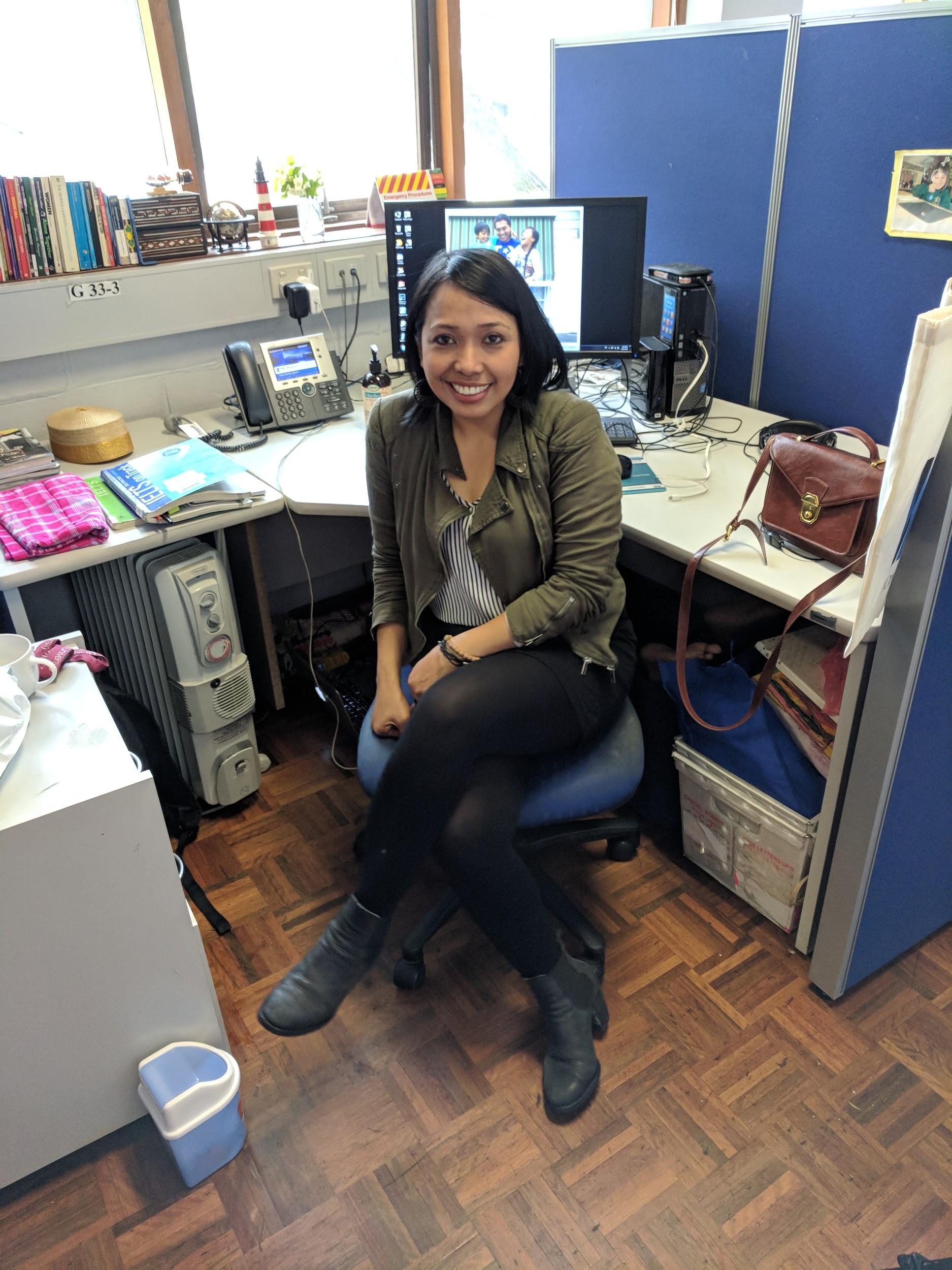 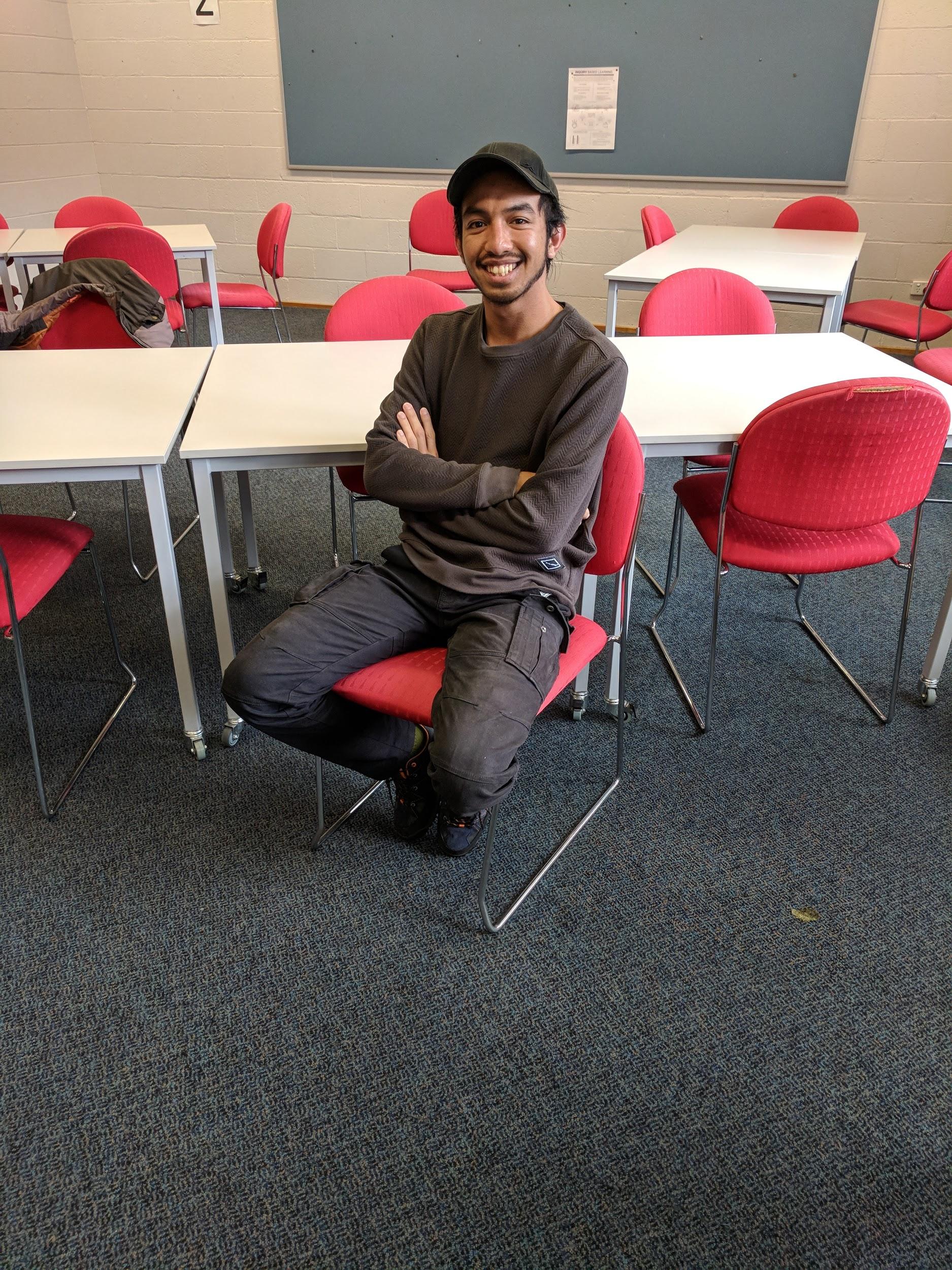 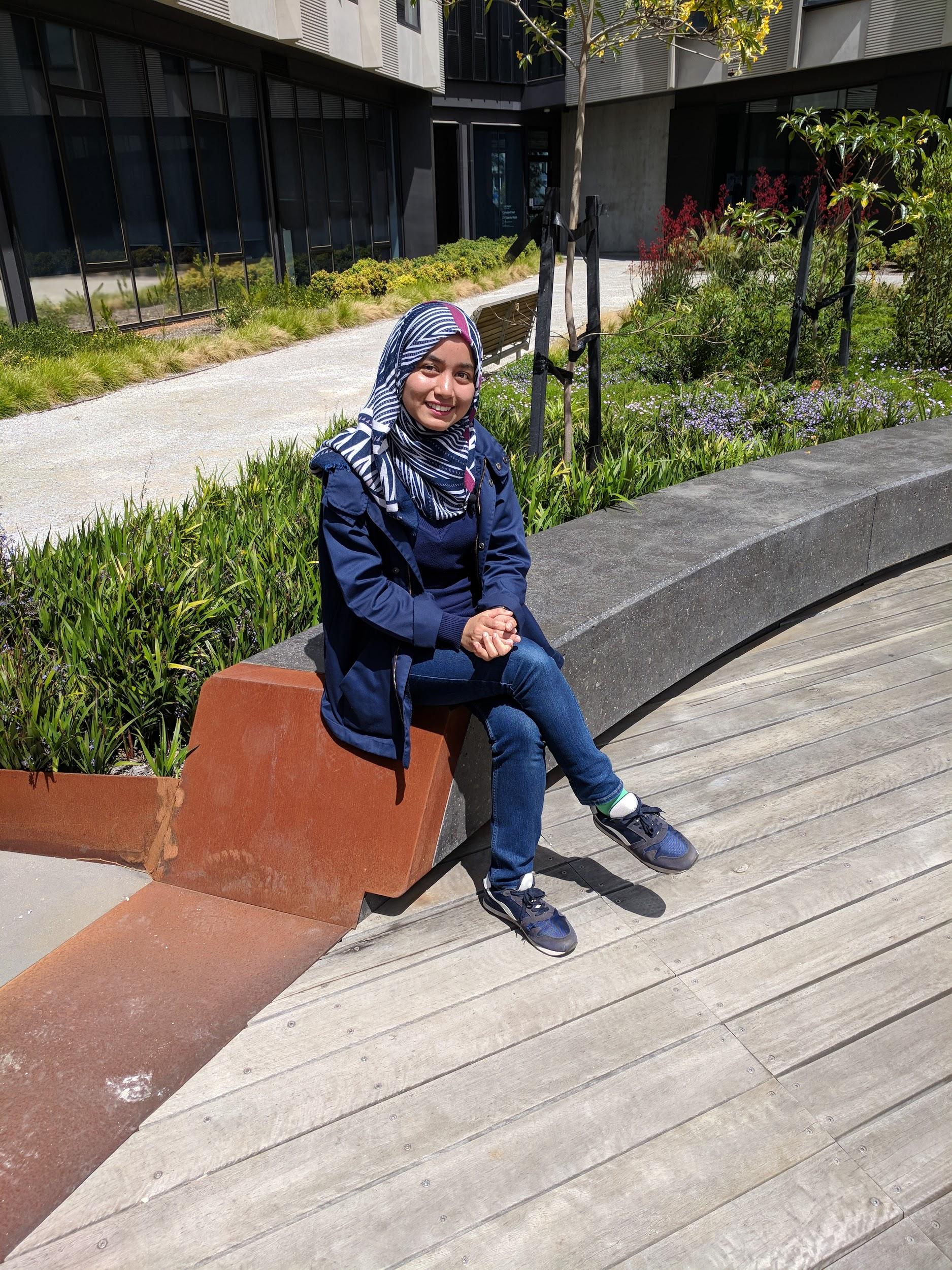 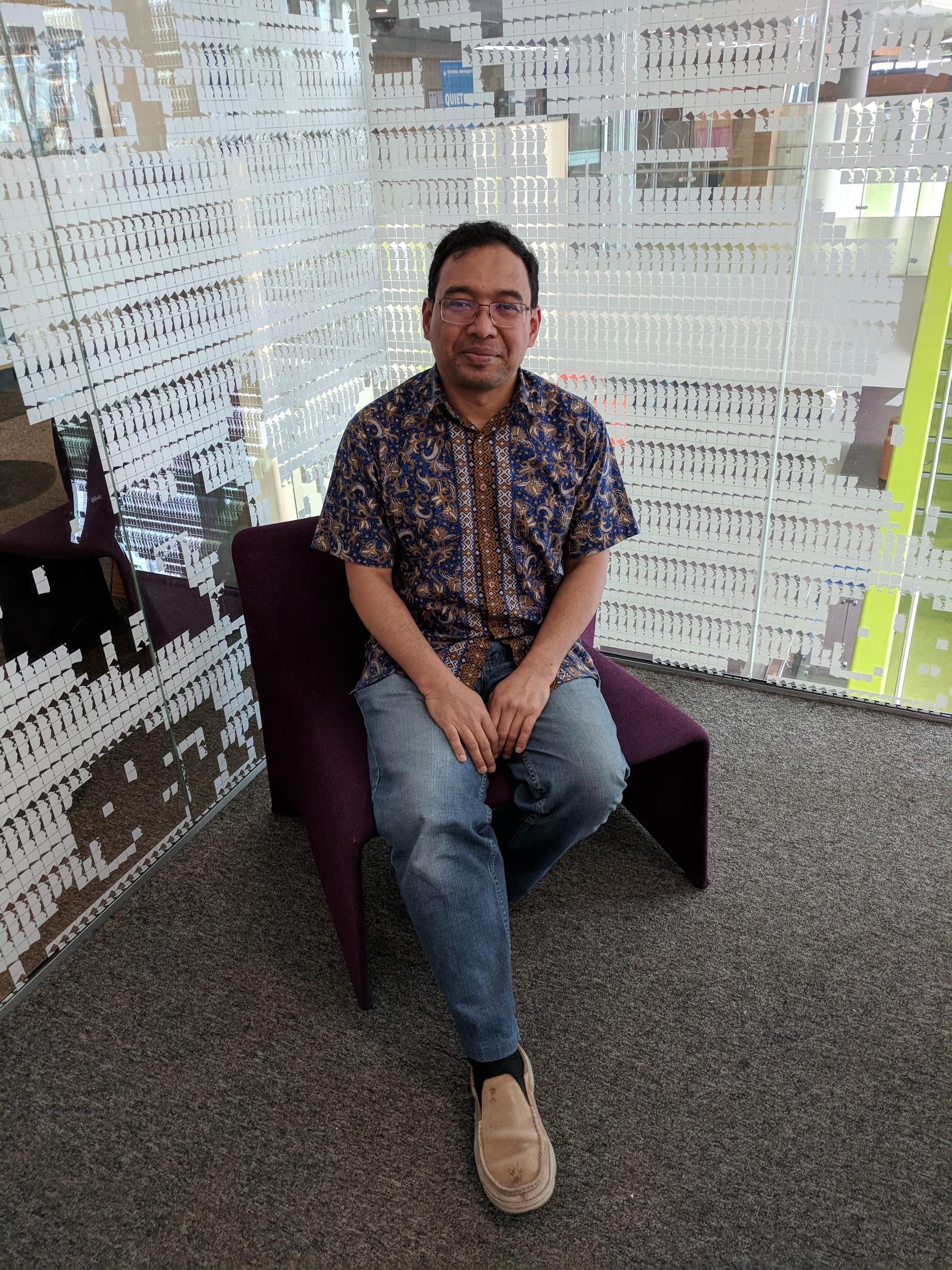 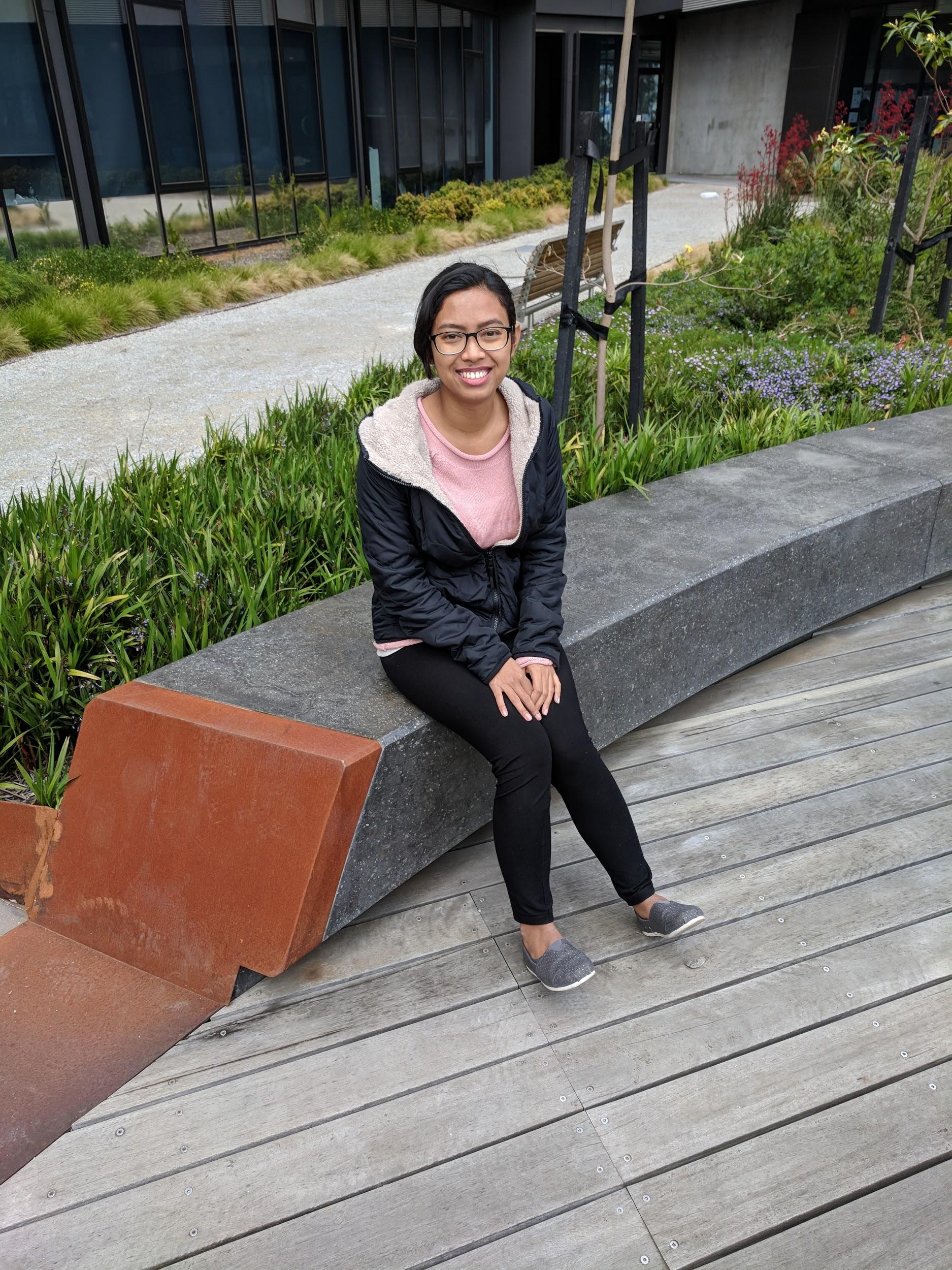 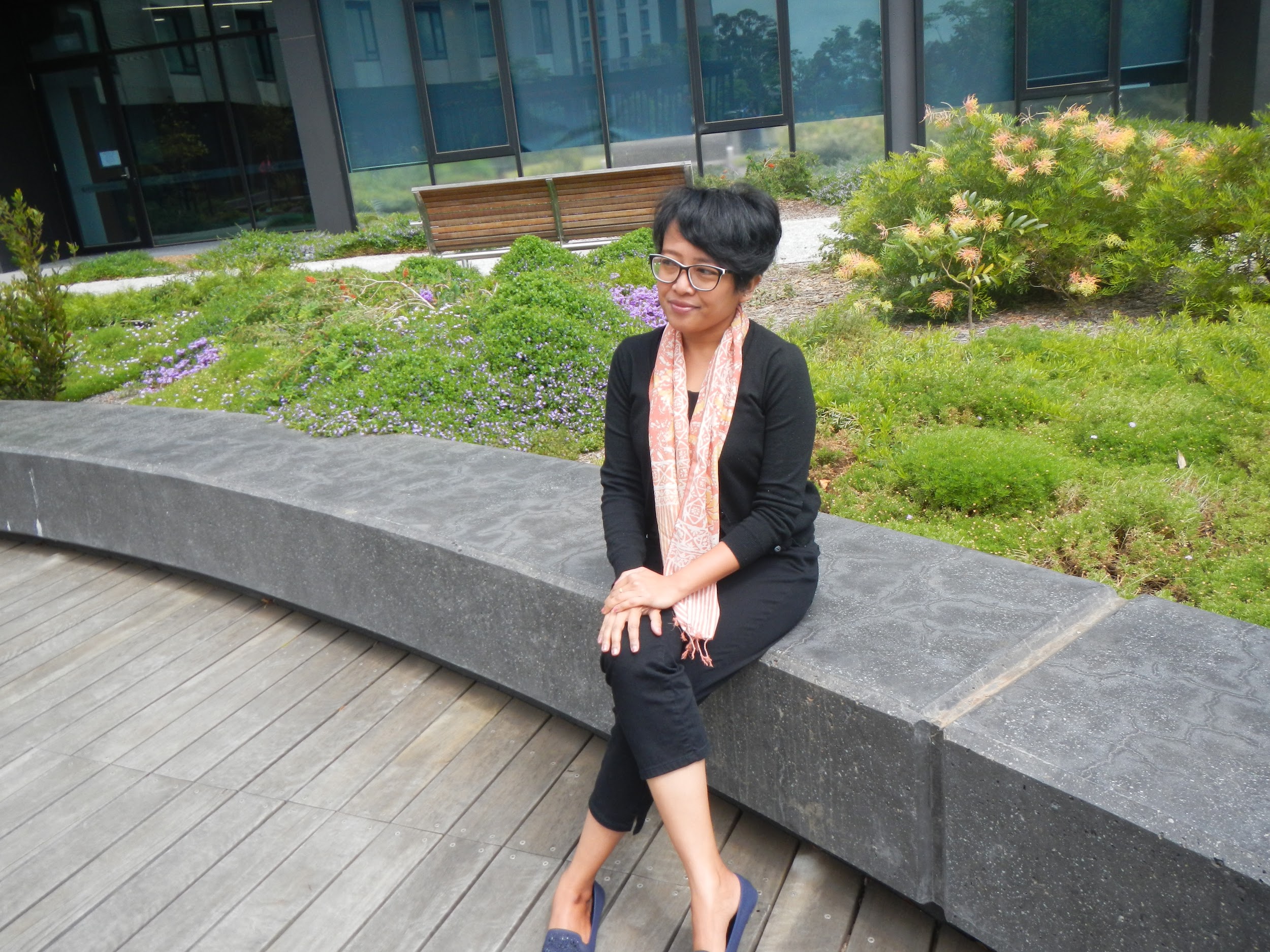 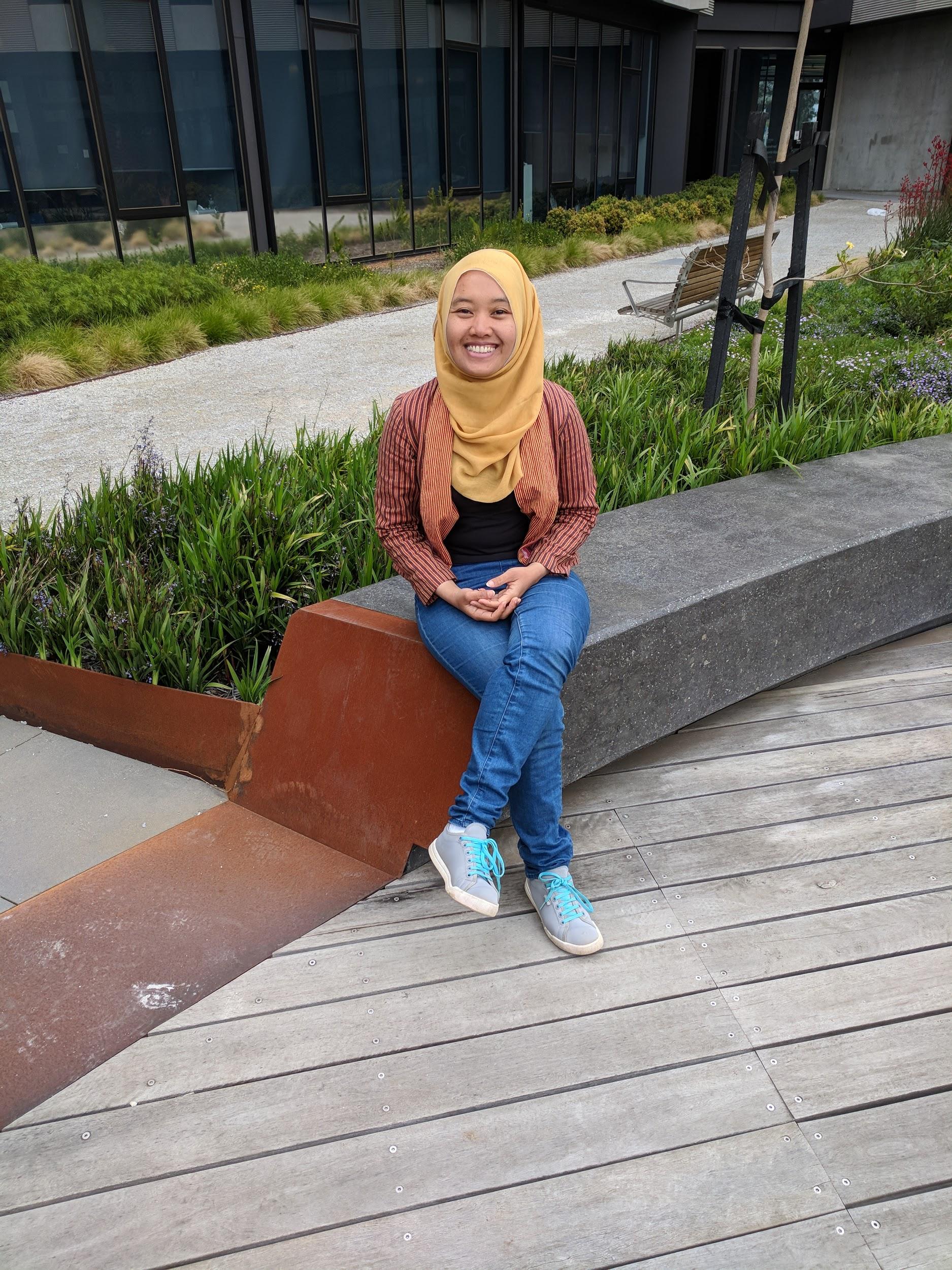 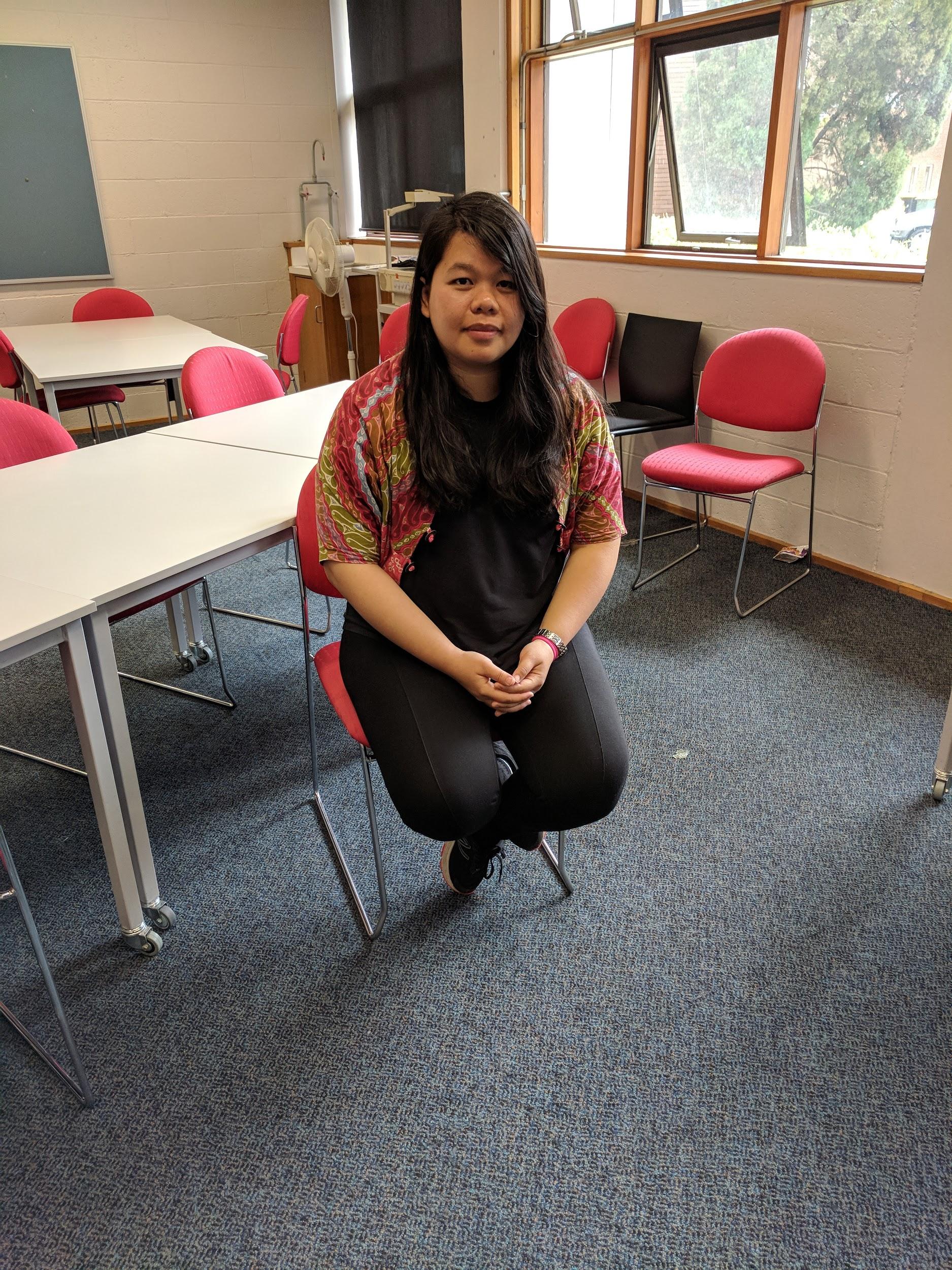 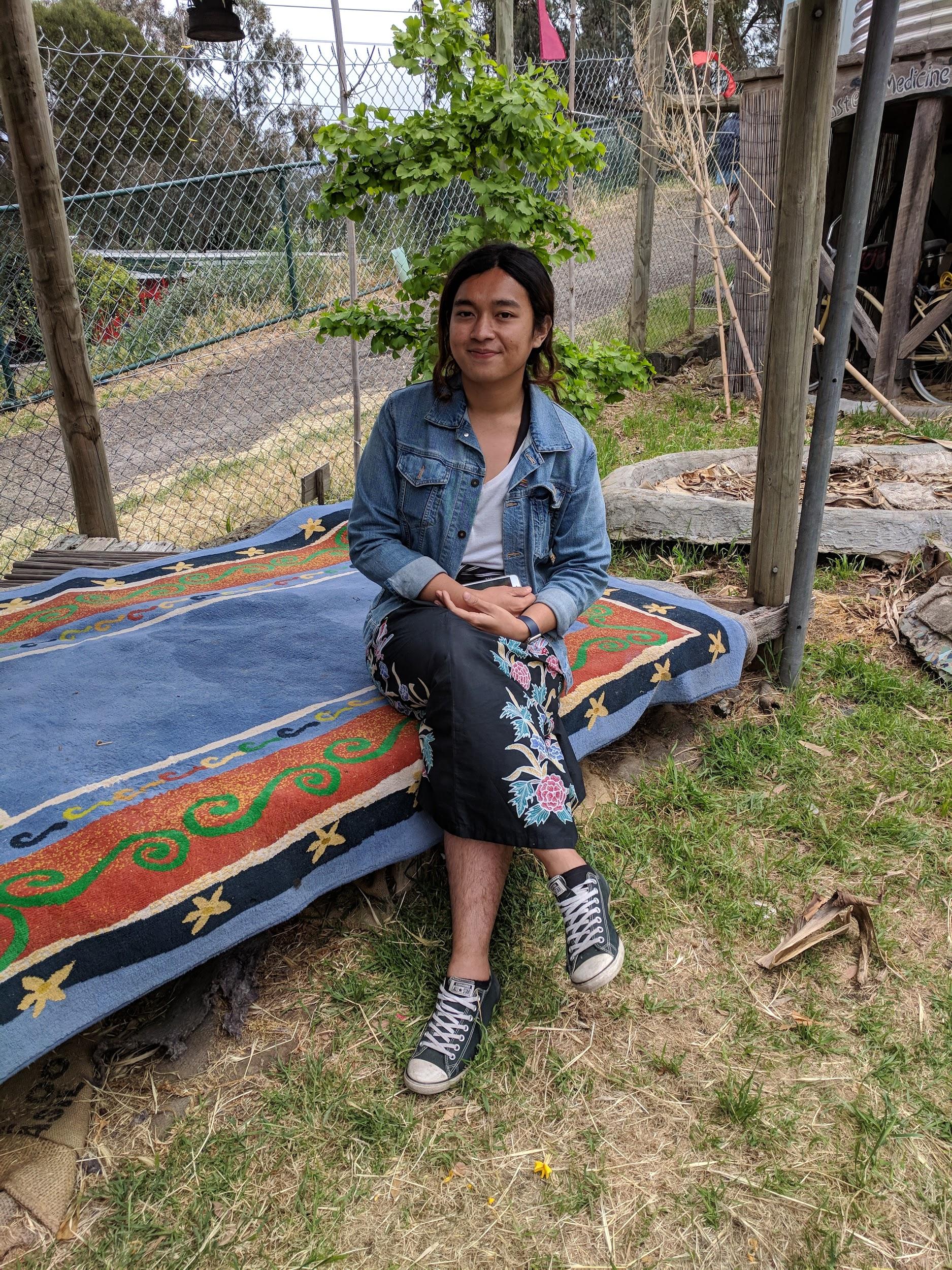 32
[Speaker Notes: Xandria

Additional videos that focus on individual participants will allow the viewer to connect with the participant. These longer videos should be uploaded onto their YouTube channel. A way to implement these videos would be to add links following the short environmentally focused video on the Chook app, so that the viewers could click on them and discover more about any of the interviewees that have sparked their interest.]
CERES would benefit from increased advertisement for their Chook app.
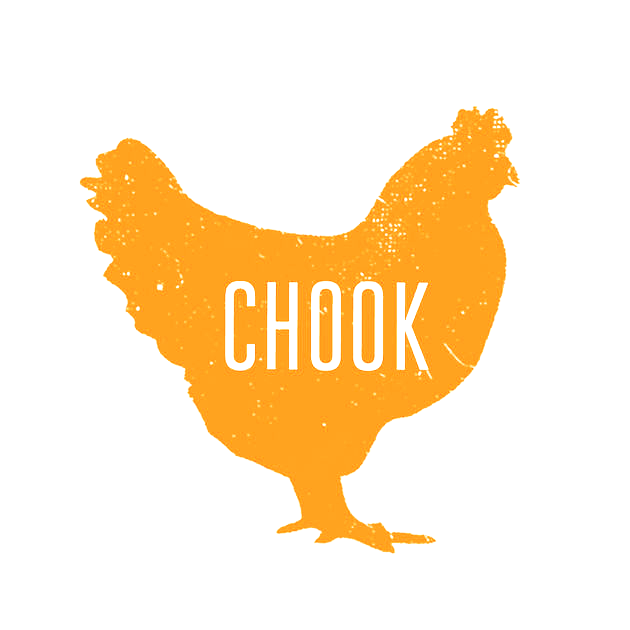 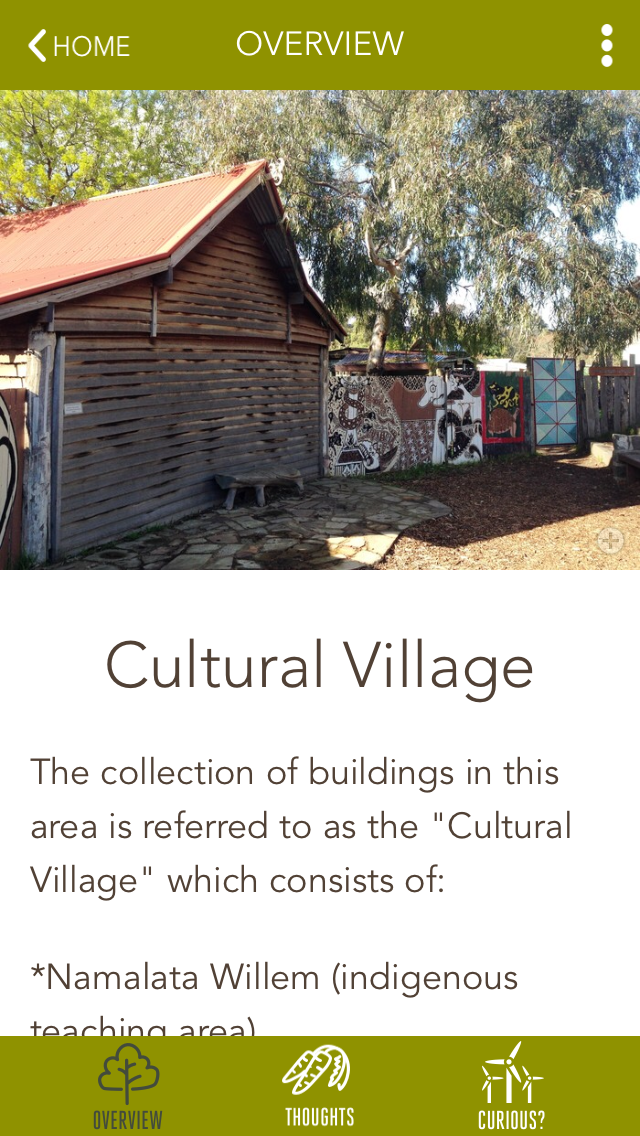 https://www.google.com/imgres?imgurl=http%3A%2F%2Fis5.mzstatic.com%2Fimage%2Fthumb%2FPurple1%2Fv4%2Fec%2F3d%2F26%2Fec3d2635-8446-412e-ed11-284f134fc19e%2Fsource%2F1200x630bb.jpg&imgrefurl=https%3A%2F%2Fitunes.apple.com%2Fau%2Fapp%2Fchook-ceres-environment-park%2Fid1019062596%3Fmt%3D8&docid=4F8XVay_T4kVPM&tbnid=Q1cbfQHq55y_XM%3A&vet=10ahUKEwjO6LyYuefXAhWIUrwKHW3kDTMQMwhFKAcwBw..i&w=630&h=630&bih=900&biw=1920&q=ceres%20chook&ved=0ahUKEwjO6LyYuefXAhWIUrwKHW3kDTMQMwhFKAcwBw&iact=mrc&uact=8
33
CERES Chook App
[Speaker Notes: Jess
-carolyn-best practices
-signage, personal communication, market the app toward children
-chook mascot]
CERES should continue to expand their other cultural villages in a similar manner.
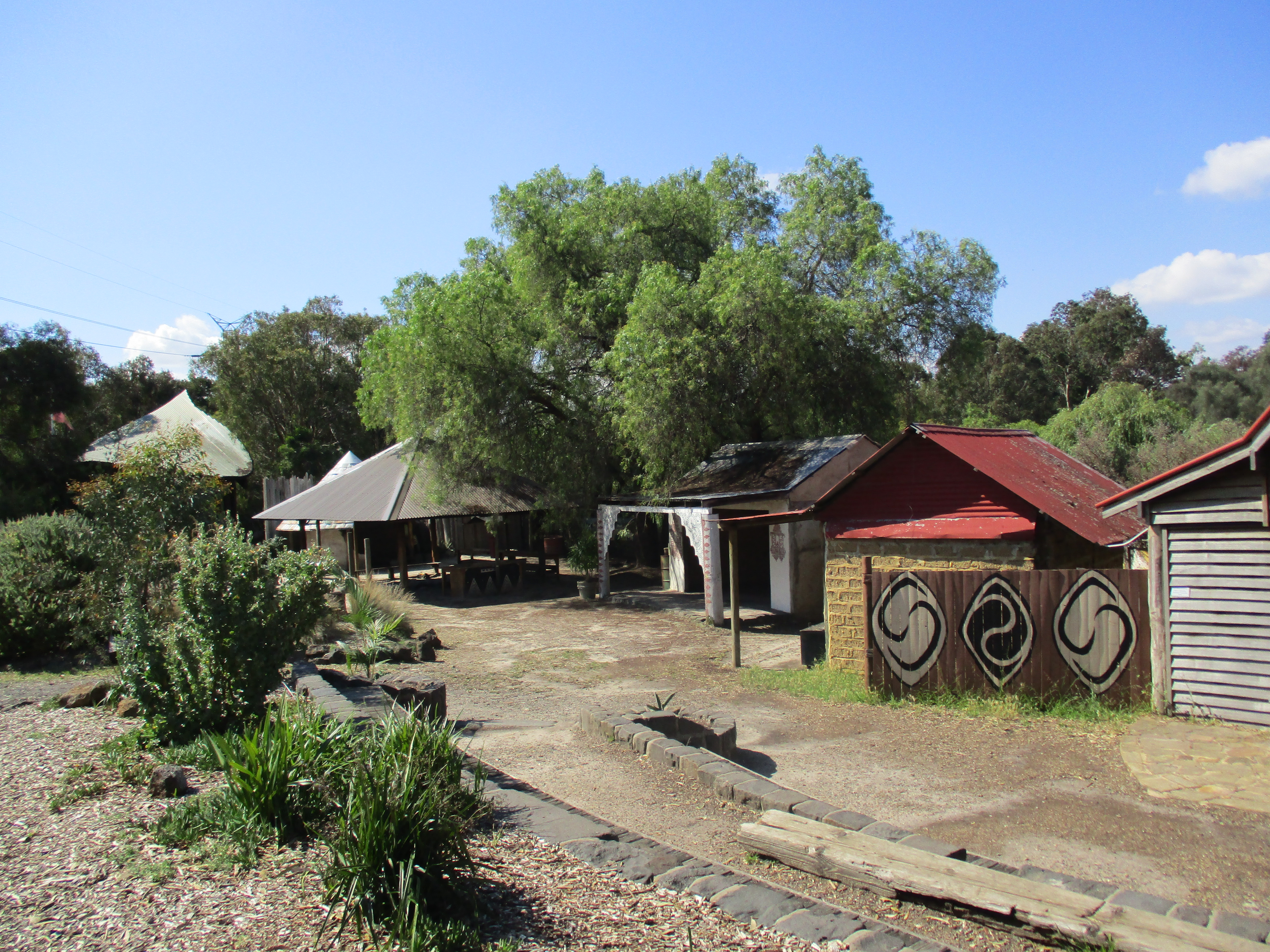 34
[Speaker Notes: Xandria
	The next group of WPI students that works in collaboration with CERES should focus on the collection of African narratives to expand upon the environmentally focused African village activities that the 2016 WPI team prototyped.
We recommend that the CERES staff and the future WPI group find contacts within the African community prior to the group’s arrival in Australia because this allowed us to establish interviews before our arrival and ultimately lead us to conduct a total of 22 interviews. We recommend getting in contact with Jonathan Chee of Banksia Gardens because he has contacts within the African community. 
Before travelling to Australia, the future group of WPI students should also gather background knowledge on the major environmental issues in Africa. This will also help them to obtain better information from the interviews as they will be able to ask more in depth questions about where the participants are from and what environmental issues may affect them in specific regions.]
CERES should look into the creation of a storybooth in order to continuously collect narratives.
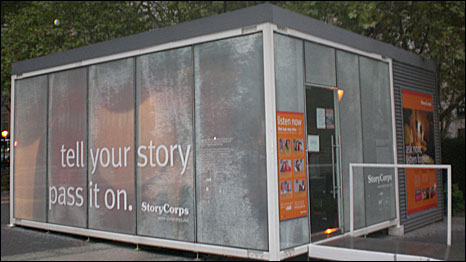 35
https://www.google.com/url?sa=i&rct=j&q=&esrc=s&source=images&cd=&cad=rja&uact=8&ved=0ahUKEwi3xMe5tufXAhWJxbwKHfKlASYQjRwIBw&url=http%3A%2F%2Fwww.bbc.co.uk%2Fworldservice%2Fdocumentaries%2F2009%2F11%2F091126_storycorps.shtml&psig=AOvVaw0via2xZWgTqy3aeke5Iw4g&ust=1512169968922081
[Speaker Notes: Thomas

CERES should look into the creation of a storybooth in order to continuously collect narratives. It took us 4 weeks to plan, organize, and complete 22 interviews. Conducting interviews is an effective way to collect personal narratives but it is time consuming and unsustainable. A storybooth would allow CERES to create a continuously growing archive of life experiences, and would also give more people the opportunity to share their stories. One possible way to implement this is to set up a room or space at CERES, maybe once a month, where people could record themselves. These days would need to be well-advertised and make people want to share their story.]
CERES should directly link the videos to the learning activities in the Indonesian village.
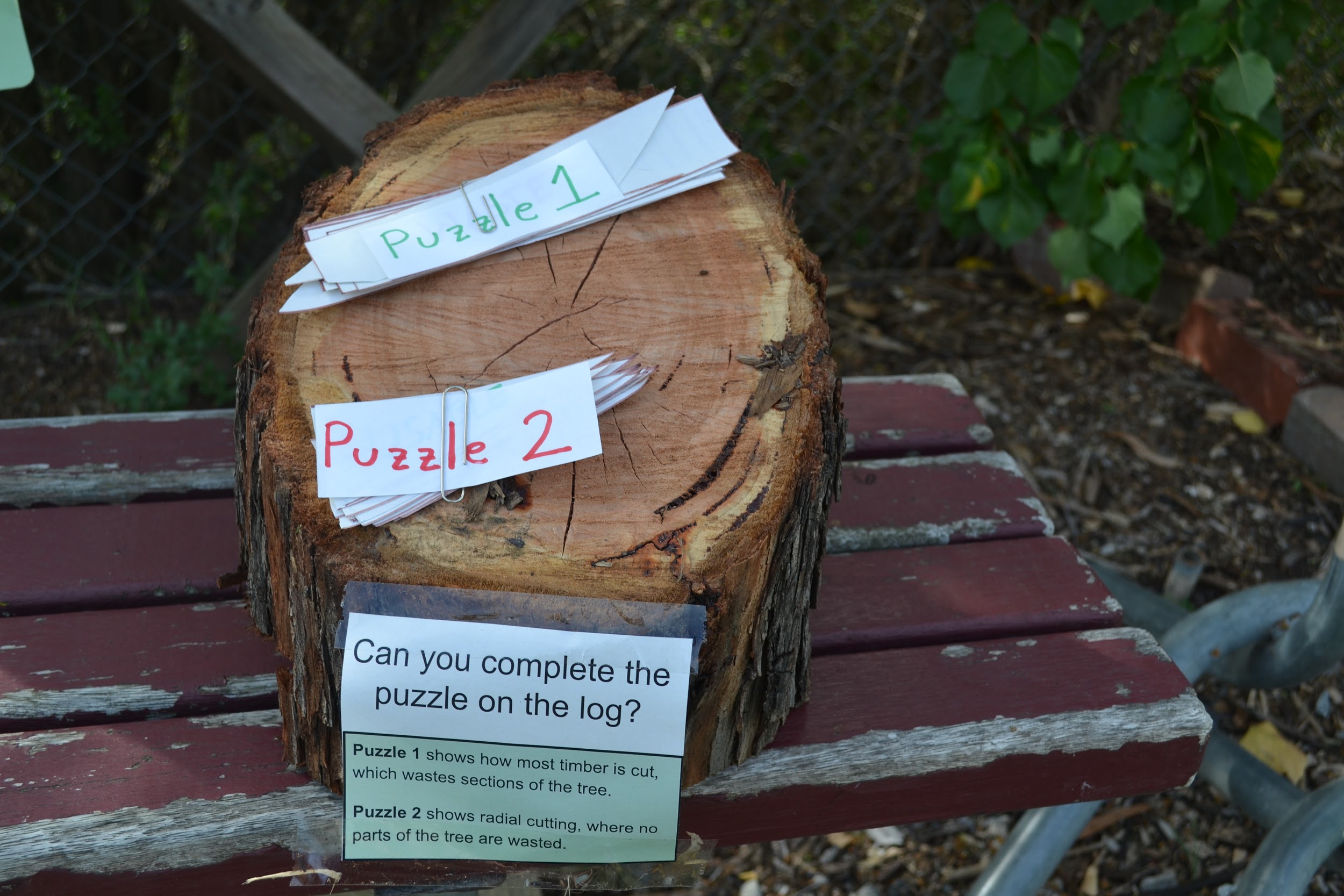 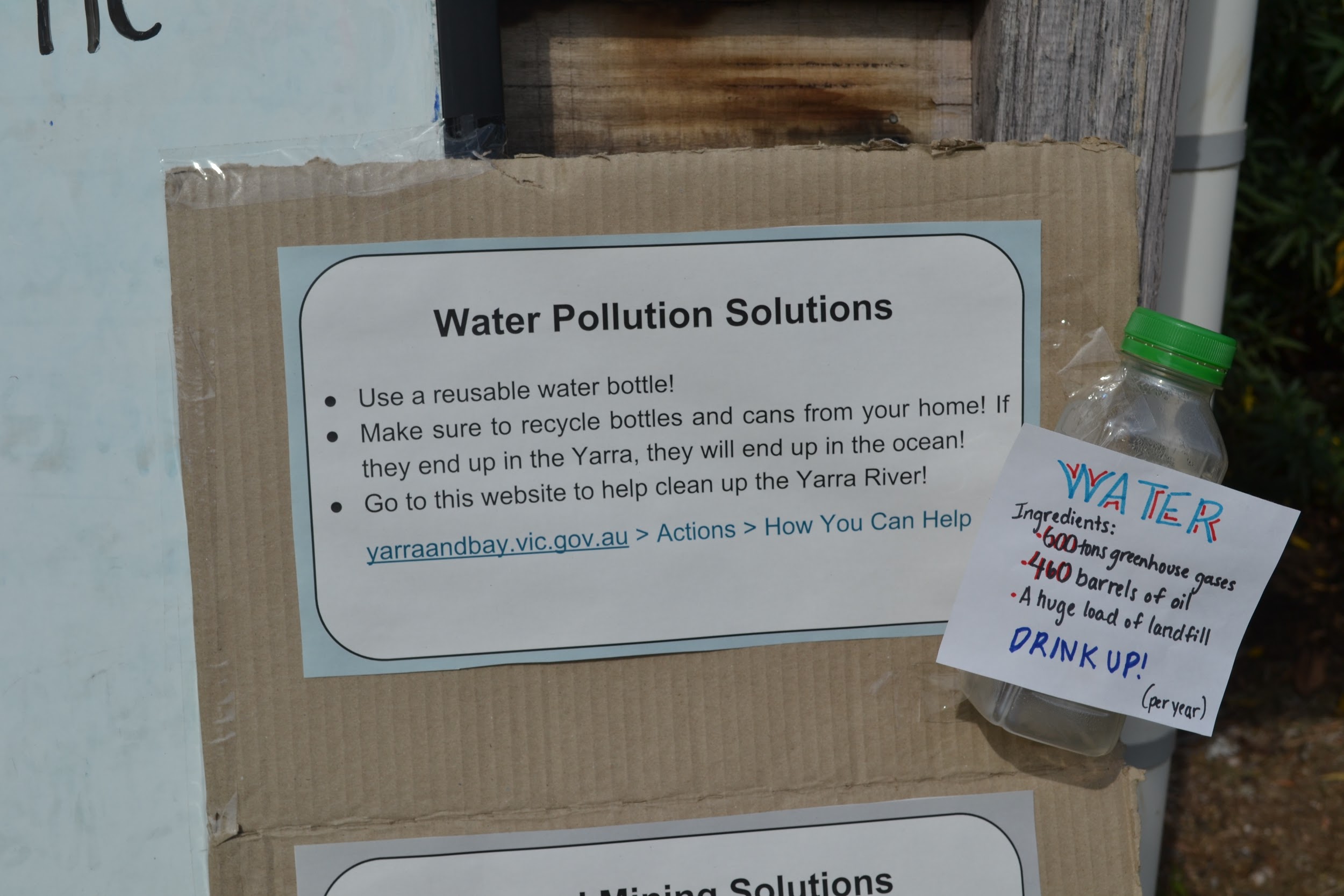 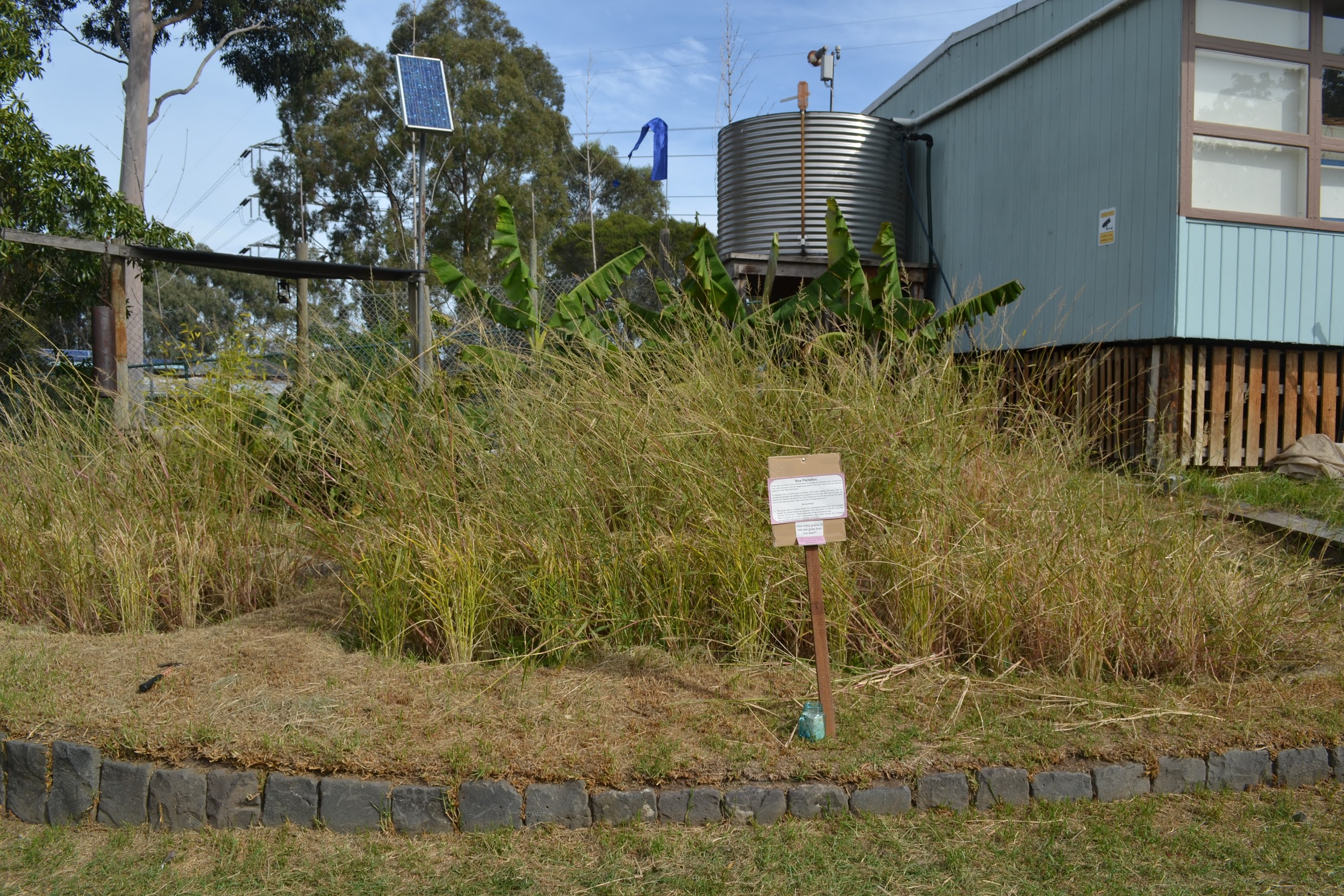 Pictures of activities? From previous group?
Photos courtesy of WPI ‘15 CERES team
36
[Speaker Notes: Thomas

CERES should directly link the videos to the learning activities in the Indonesian village. In order to do this, CERES or another WPI group should compare and contrast the information collected in the interviews to the information presented in the prototype activities. With information that is the same, a link should be posted at the corresponding activity in the village that will lead the visitor to a short video for more information on that environmental concern. With information that is different, CERES should evaluate, adapt and create activities accordingly to facilitate the integration of the videos.

We recommend that in the future expansion of other villages, that CERES reverses the order of collecting data. Trying to ask questions to get information about the issues in the activities proved to be challenging. if the stories were collected first, and then activities were created around the information that the intervieweees shared, Ceres would be able to seamlessly integrate the videos..]
CERES provided us the opportunity to be exposed to Indonesian culture.
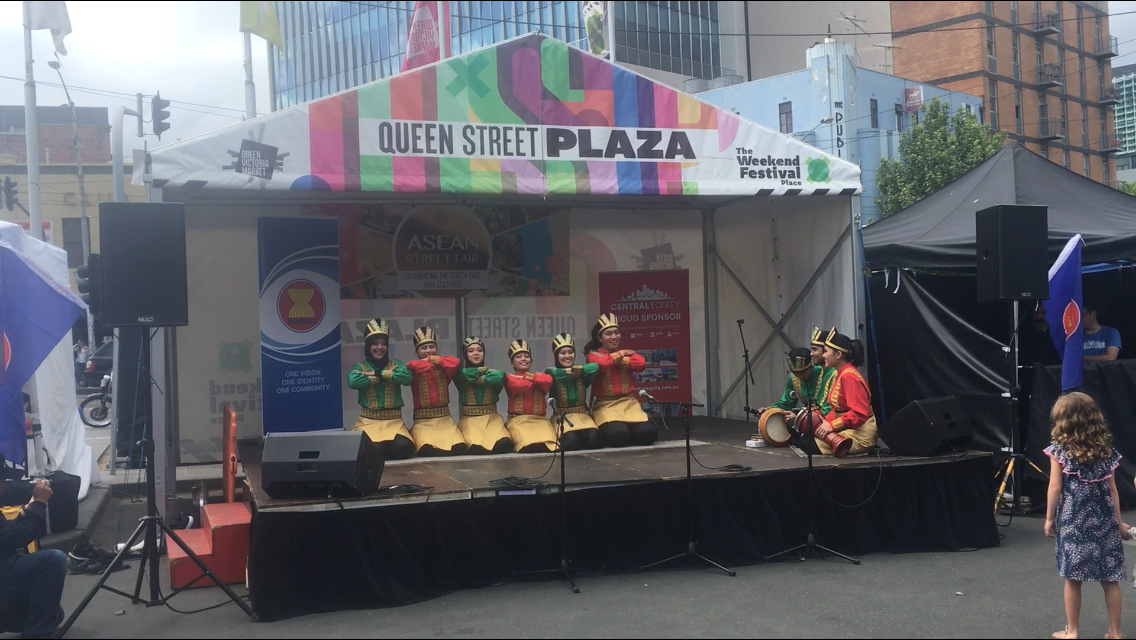 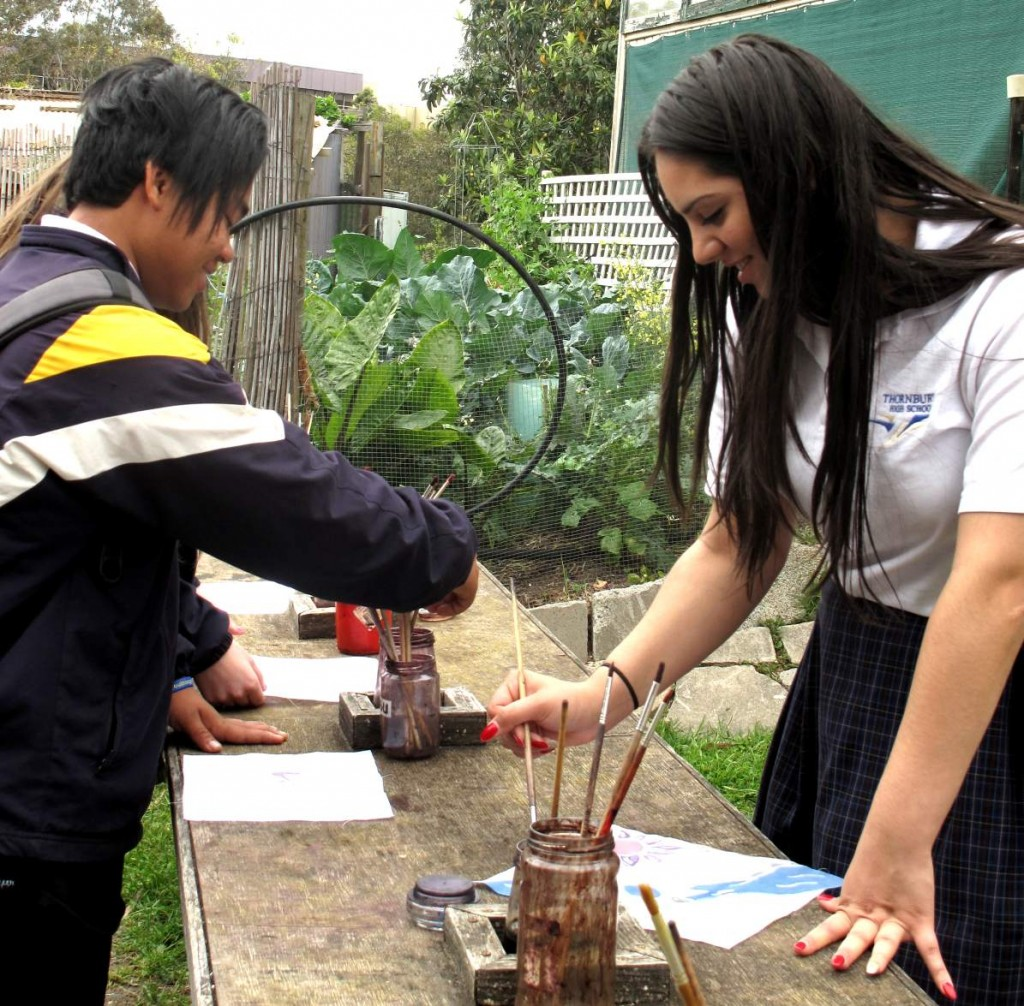 37
37
http://sustainability.ceres.org.au/school-programs/excursions/cultural/
[Speaker Notes: Xandria

*Read assertion* 

In summary, we collected narratives from 22 Indonesians and created 3 short videos. Although we were worried about the depth in which we could explore these topics our Indonesian participants were thrilled to talk about their lives and culture. Through this we were able to understand how the environmental topics directly affect the community members interviewed. We hope that the integration of the videos will help CERES to completing their goal in linking the cultural villages to their overarching focus of environmental sustainability.]
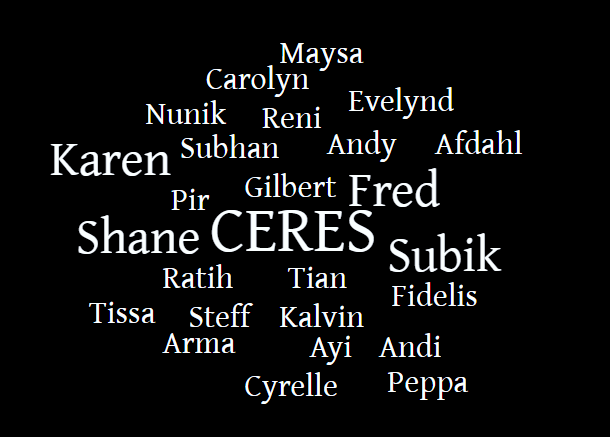 38
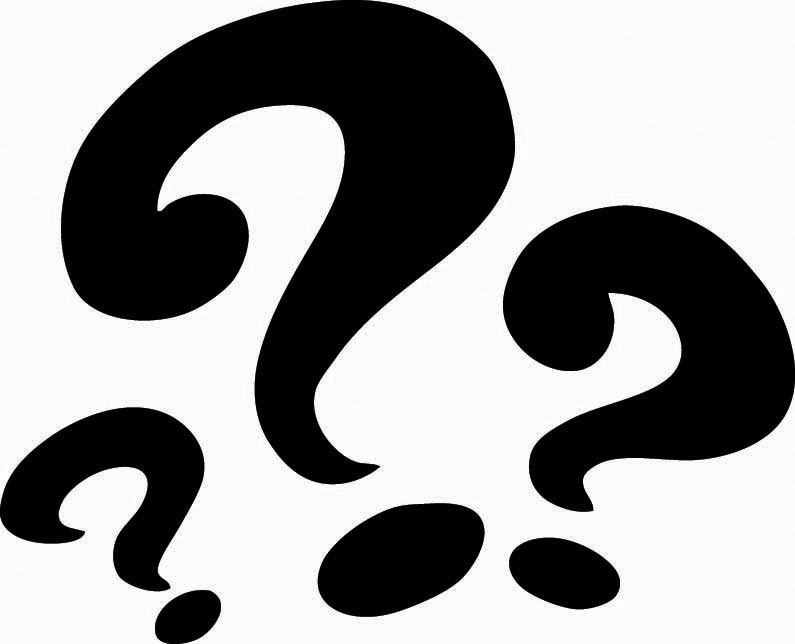 Questions
http://cliparting.com/free-question-mark-clip-art-7625/
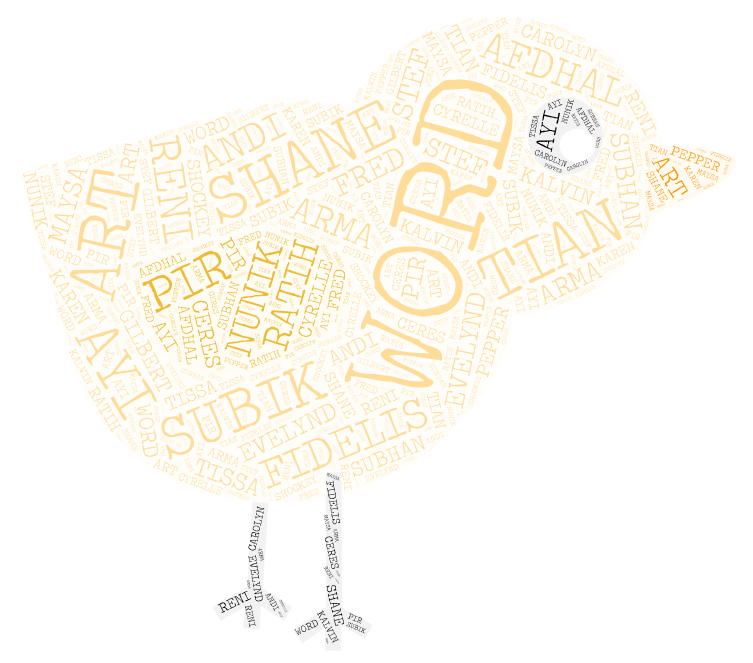 39
[Speaker Notes: Xandria
Thank you for your time and attention we will now be accepting questions.]